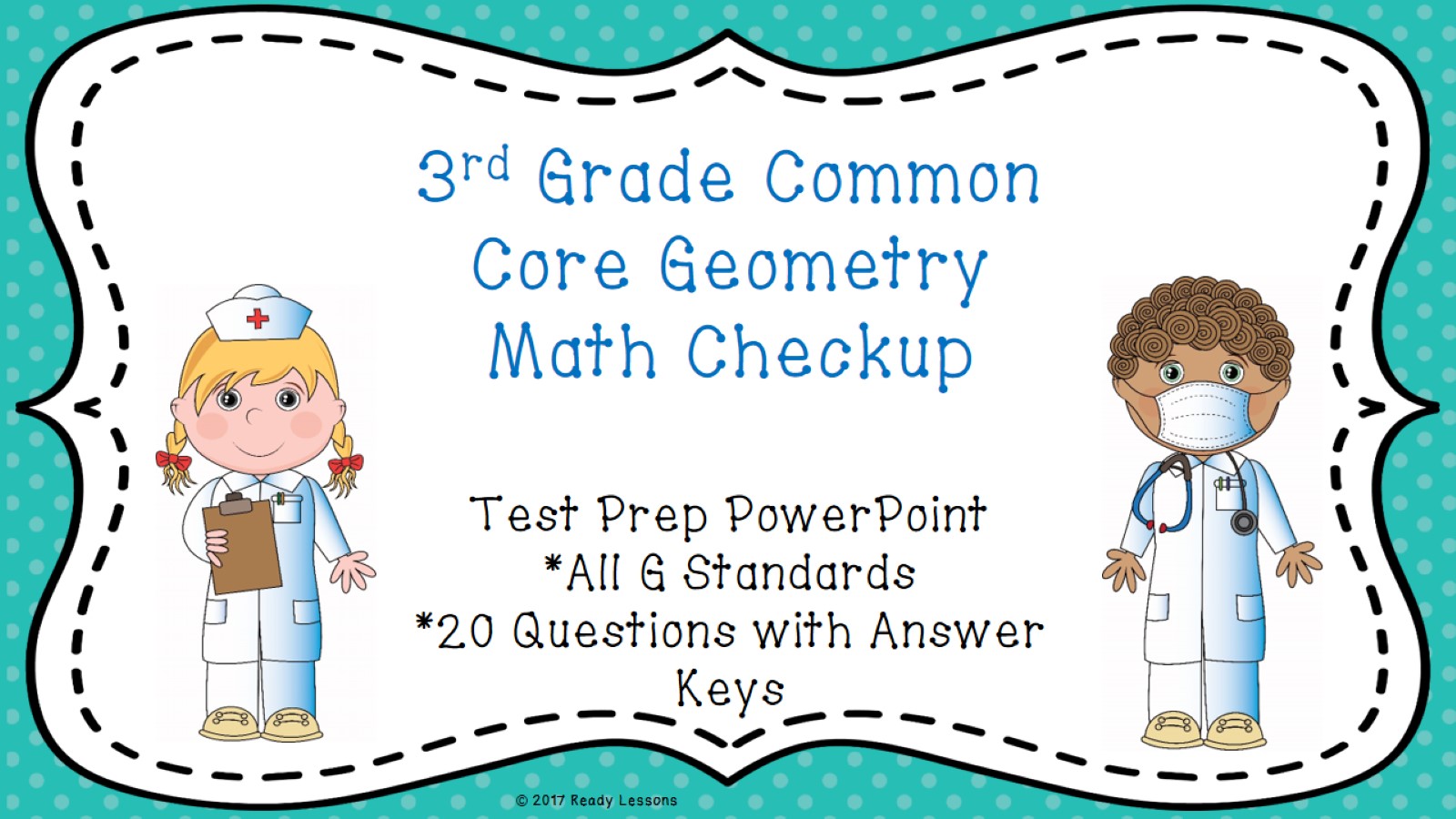 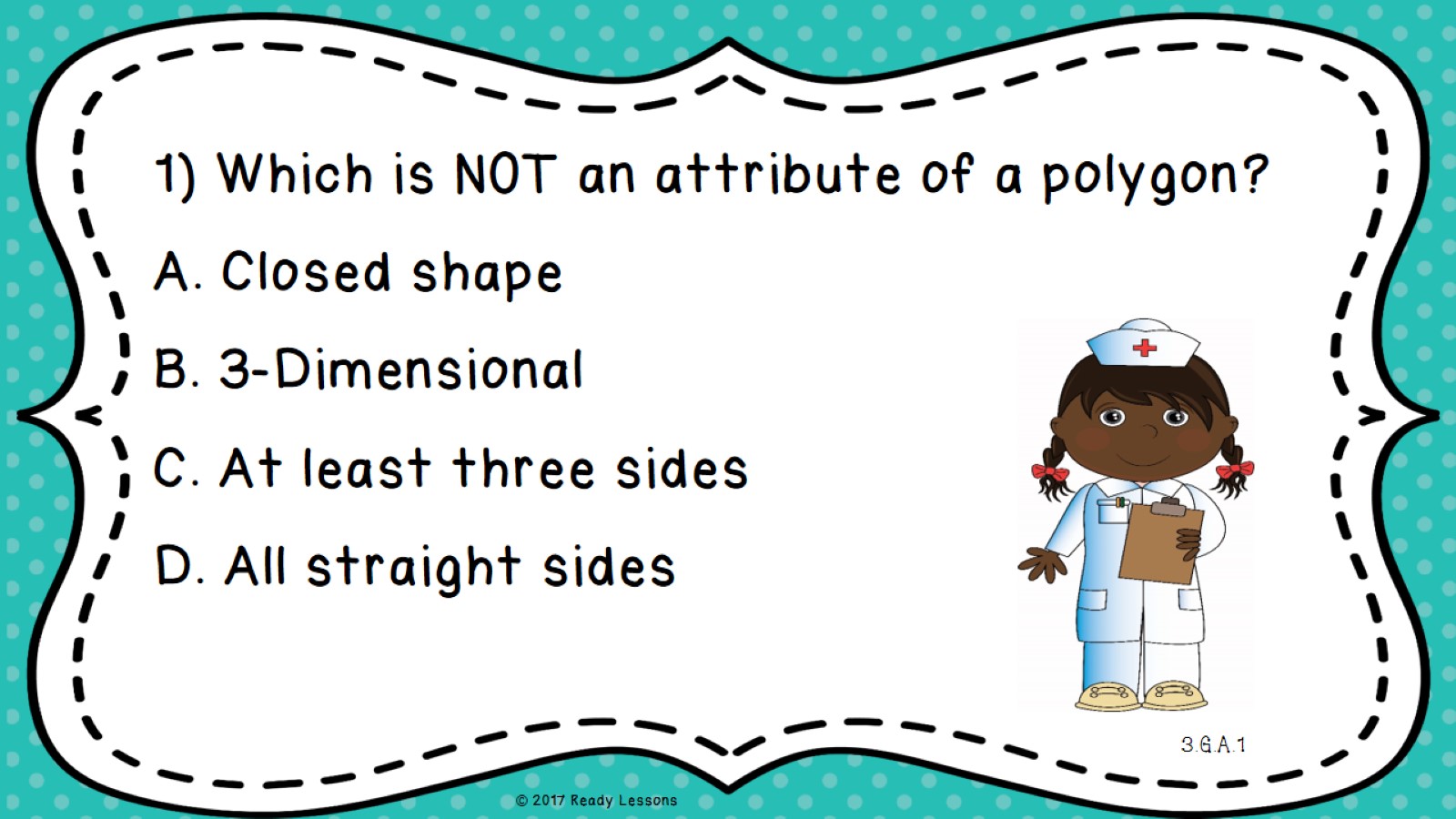 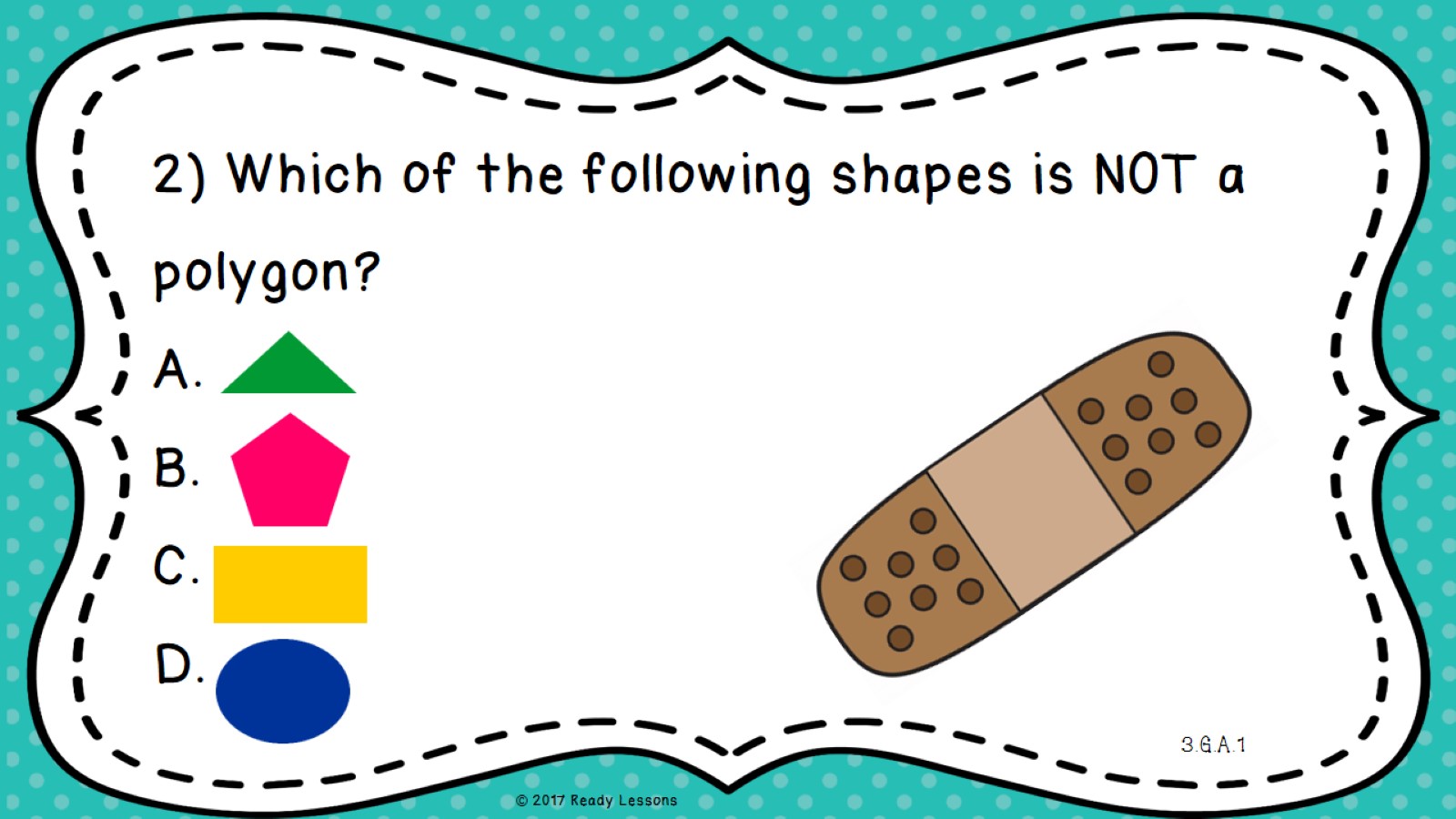 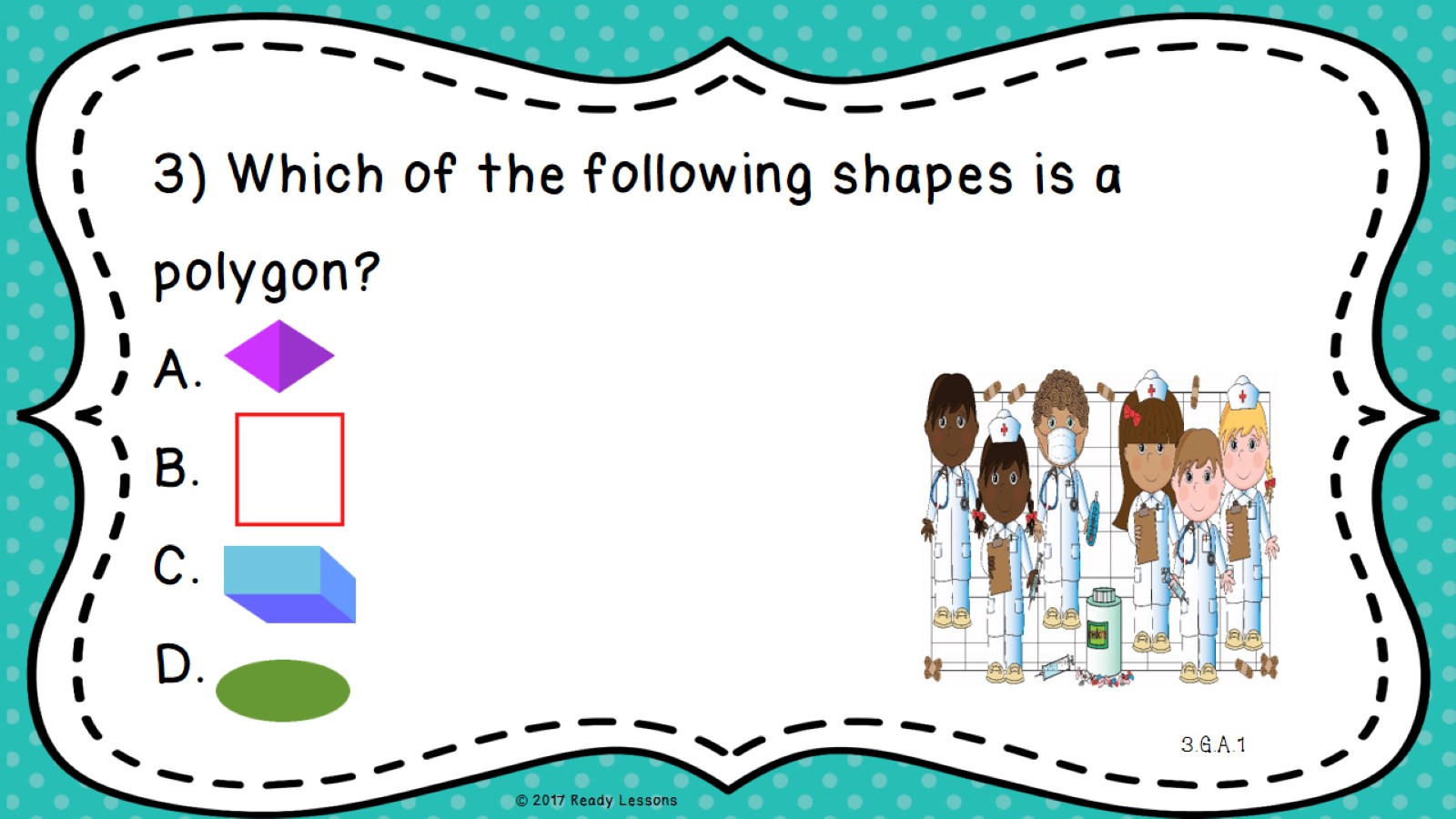 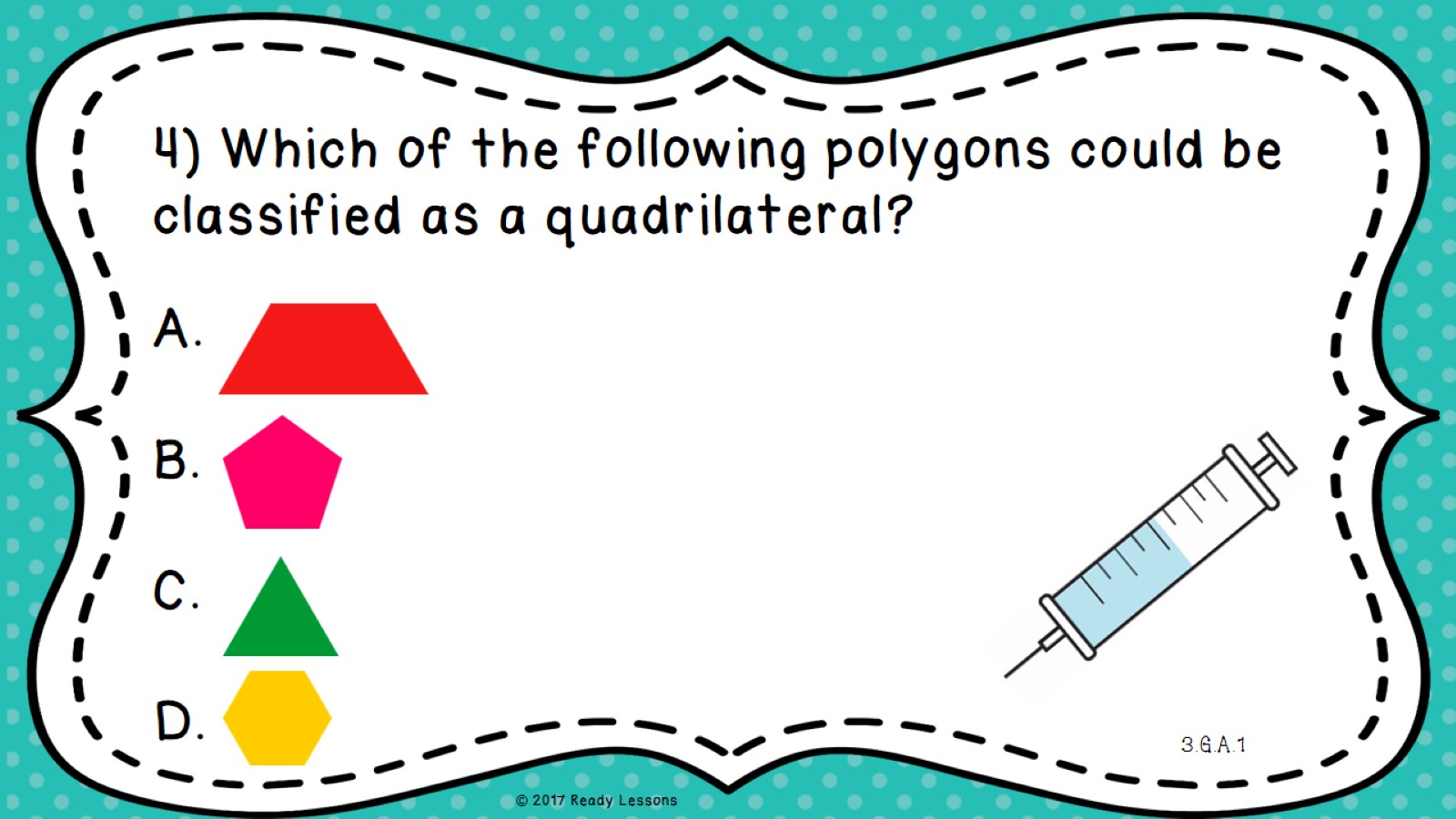 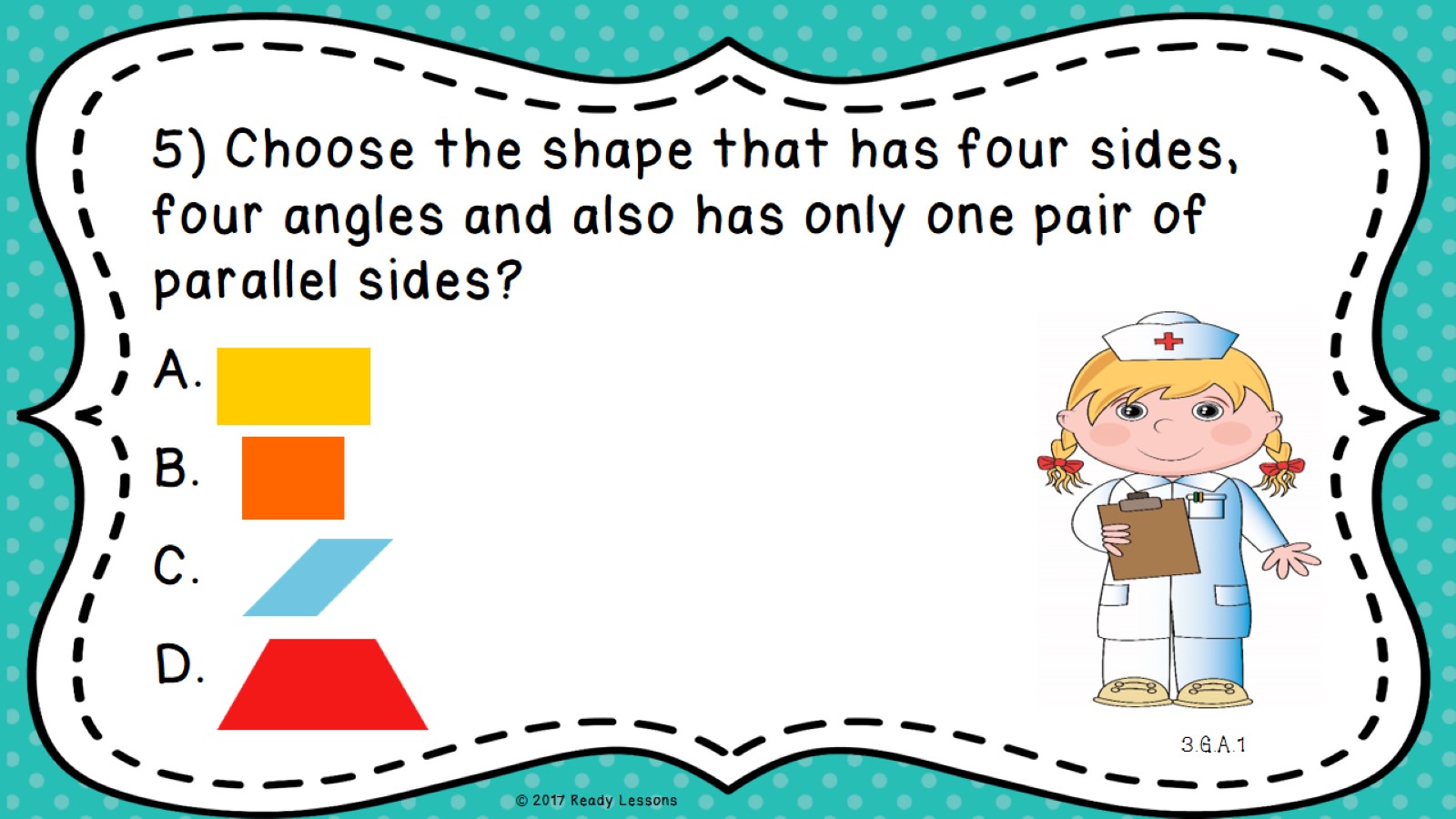 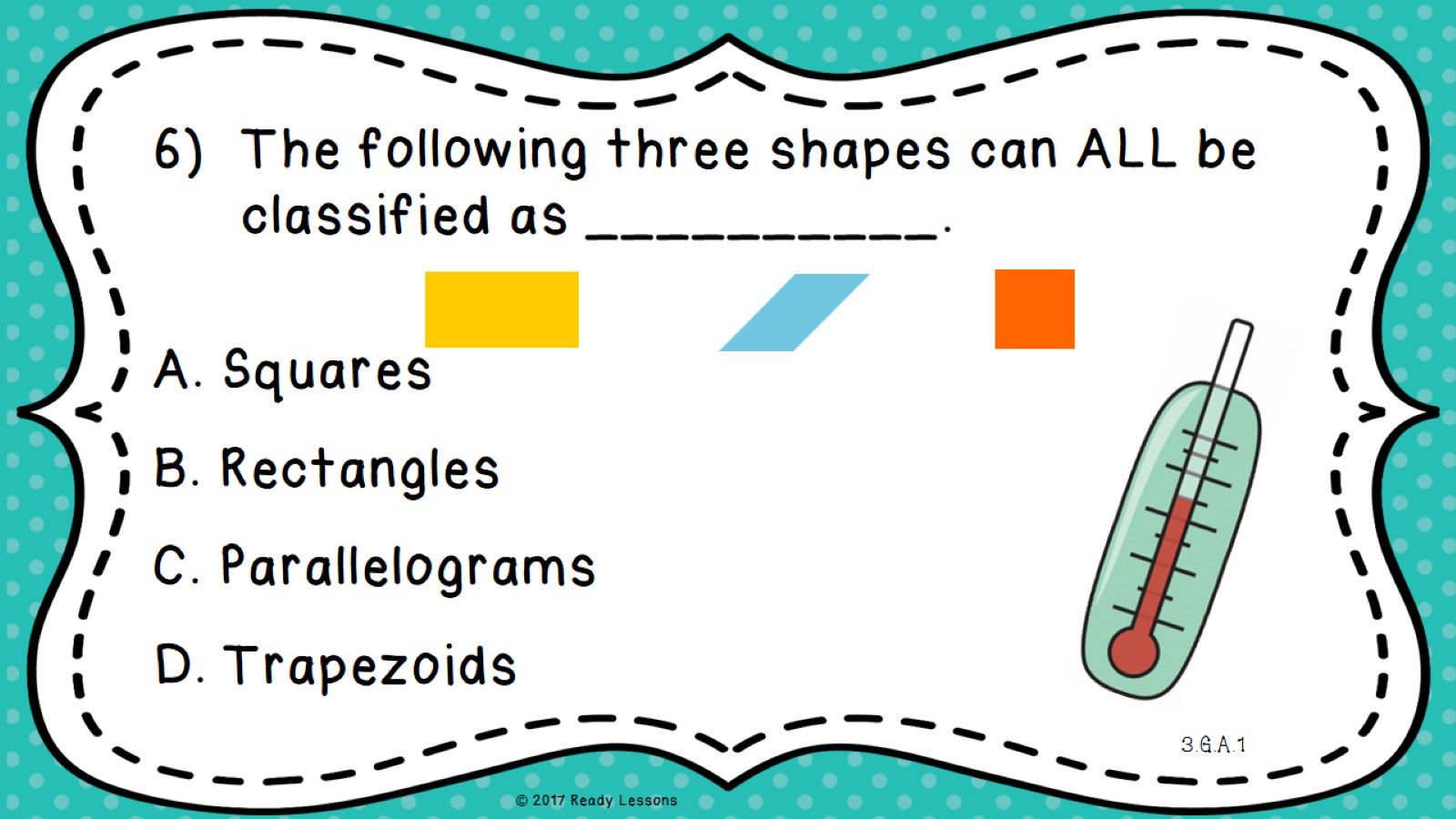 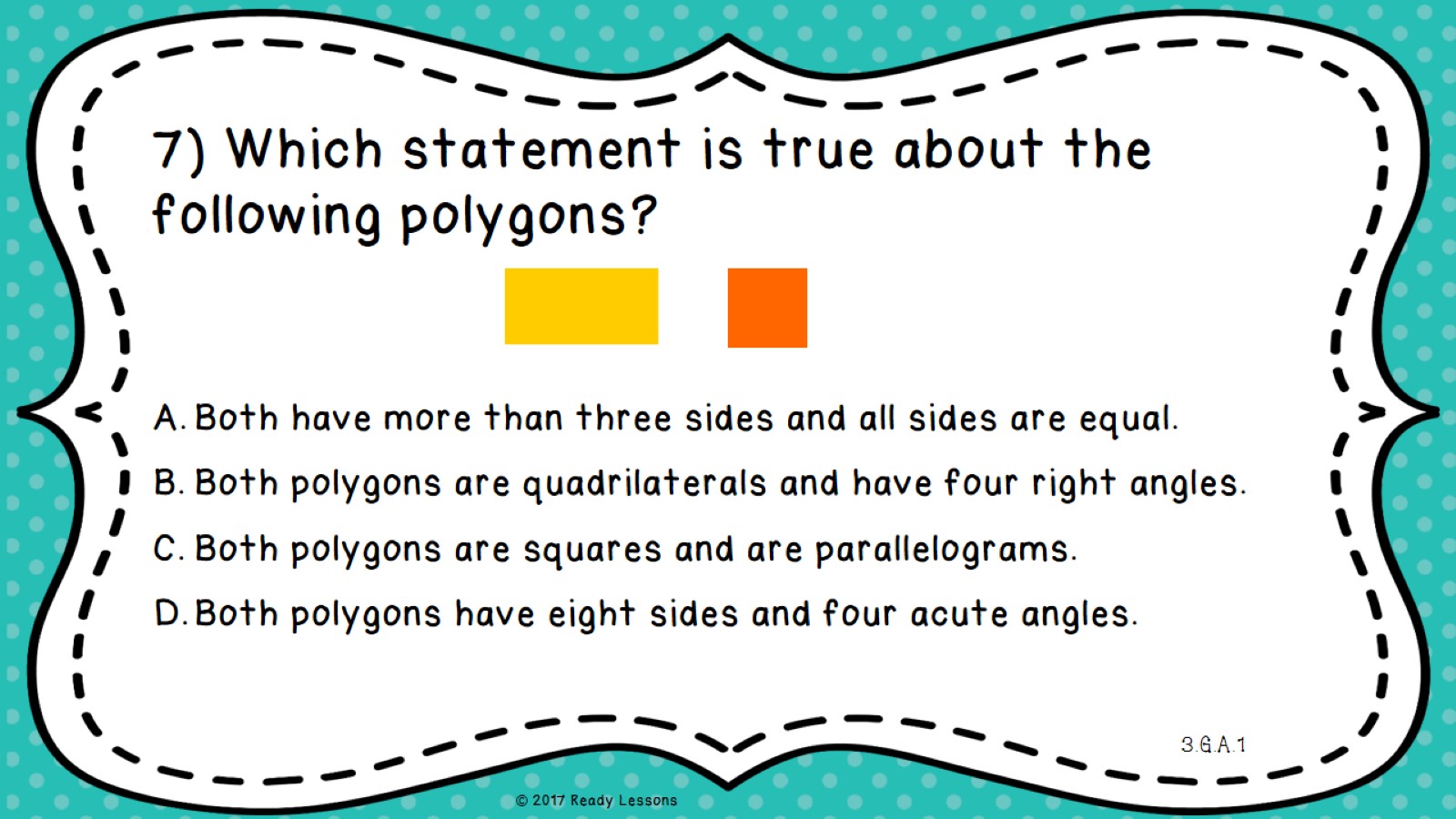 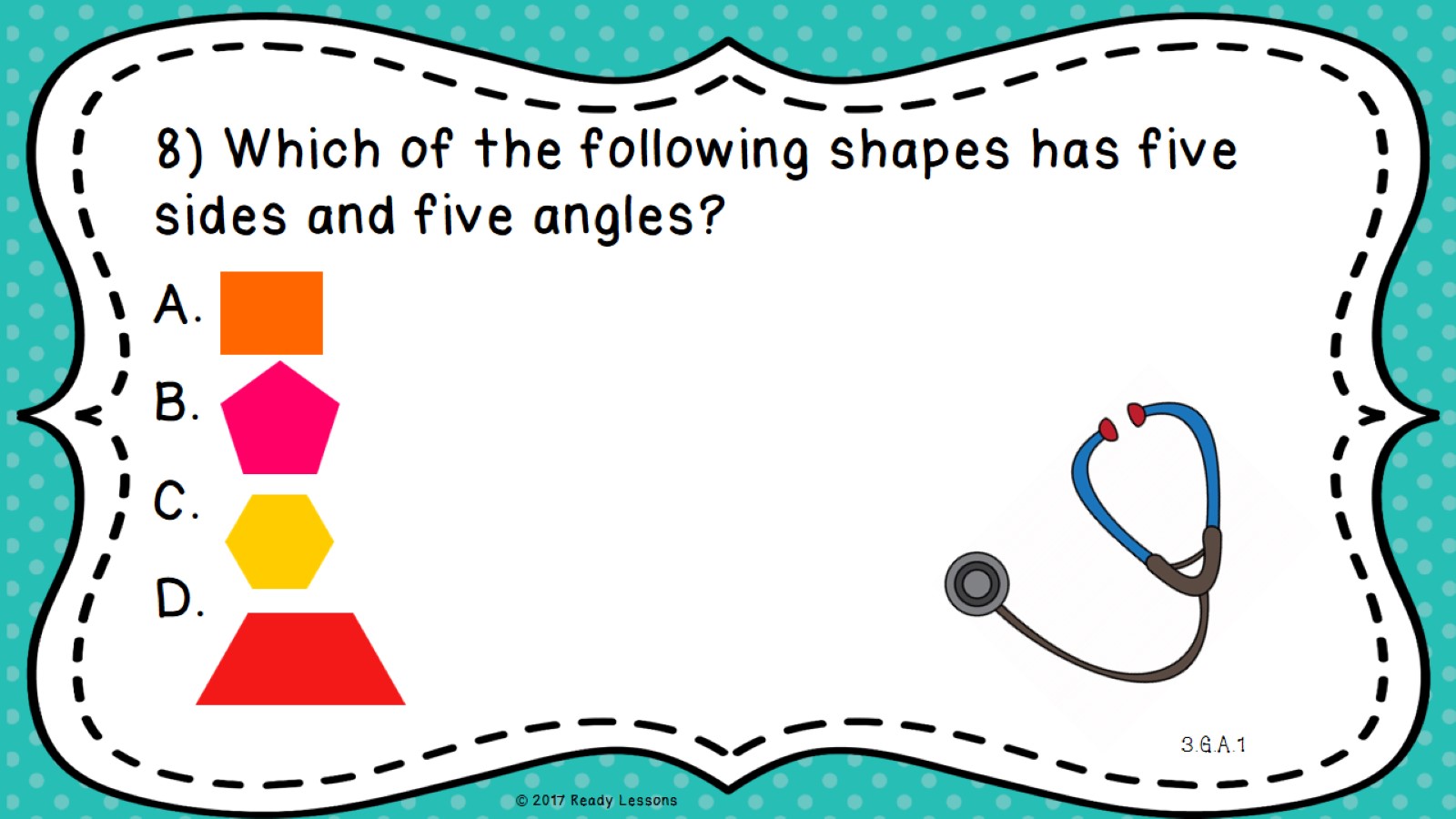 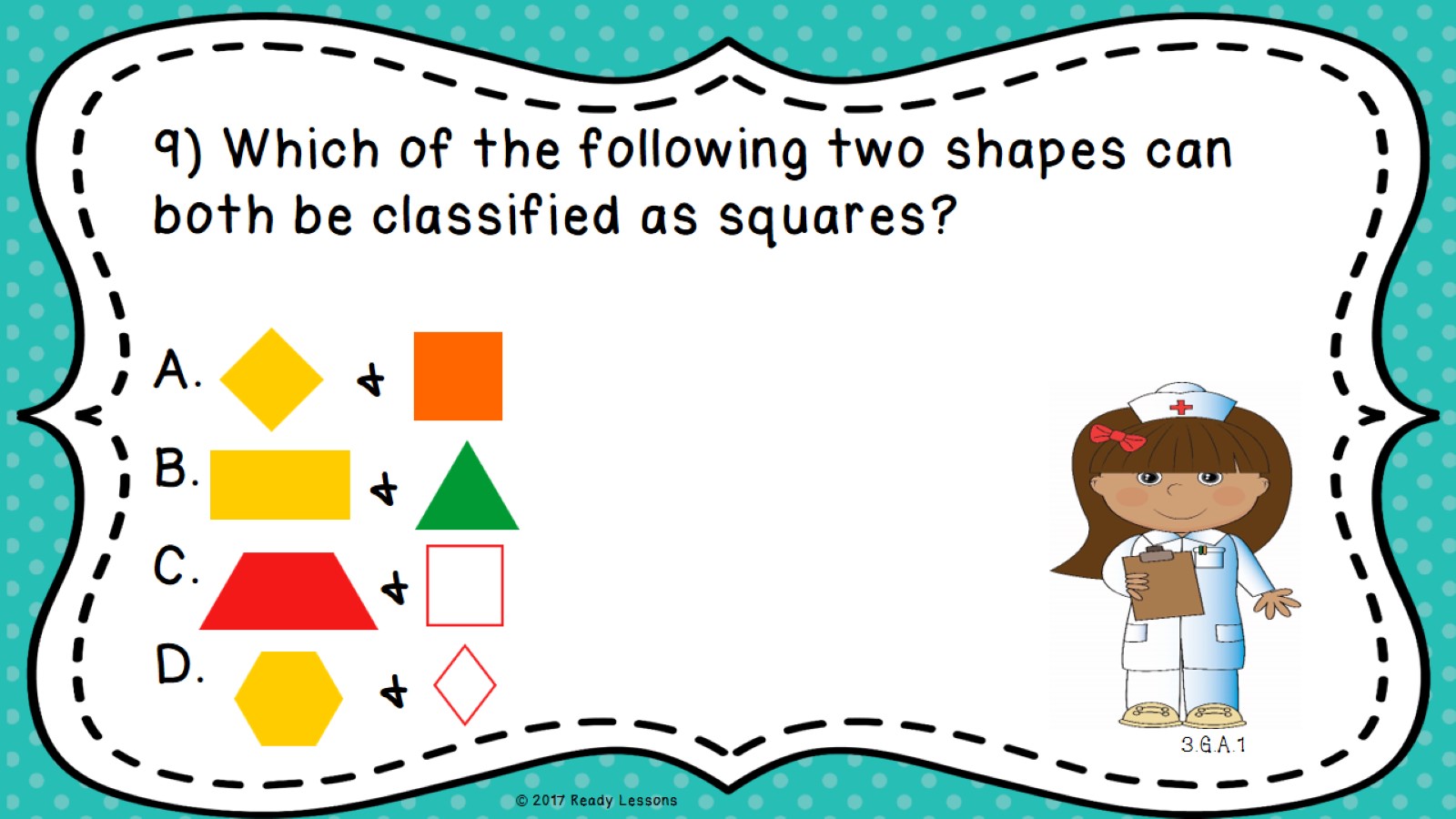 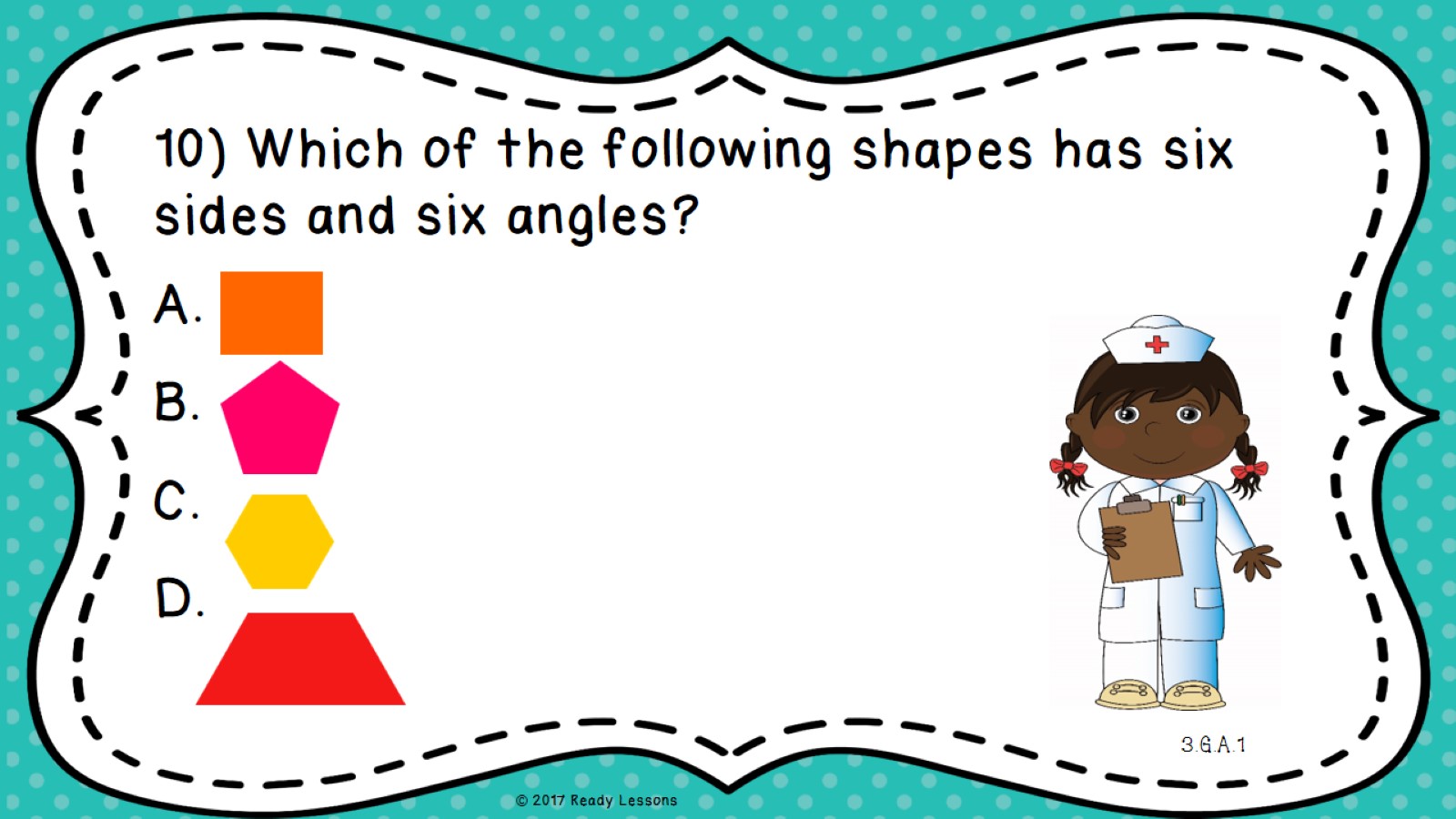 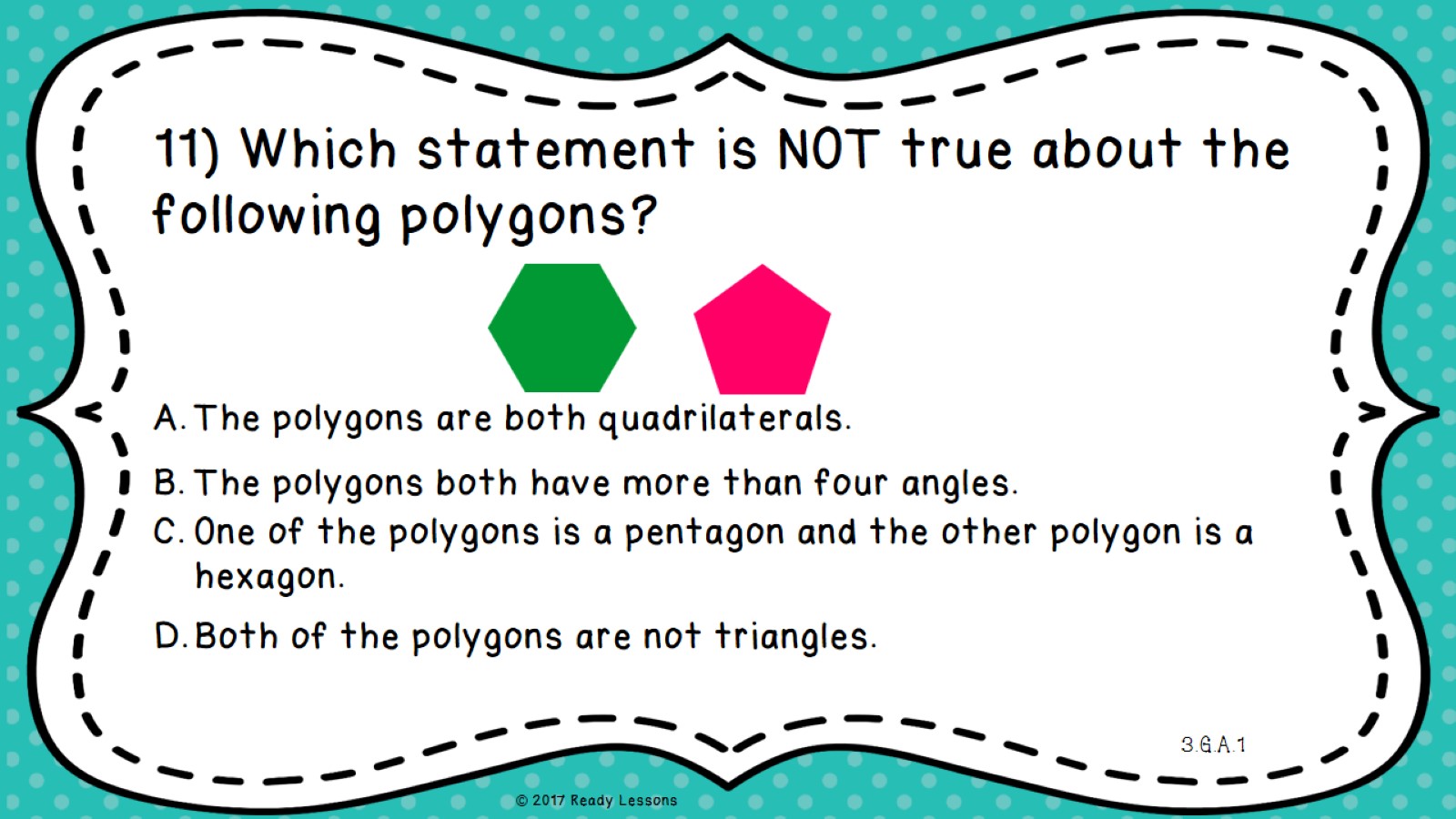 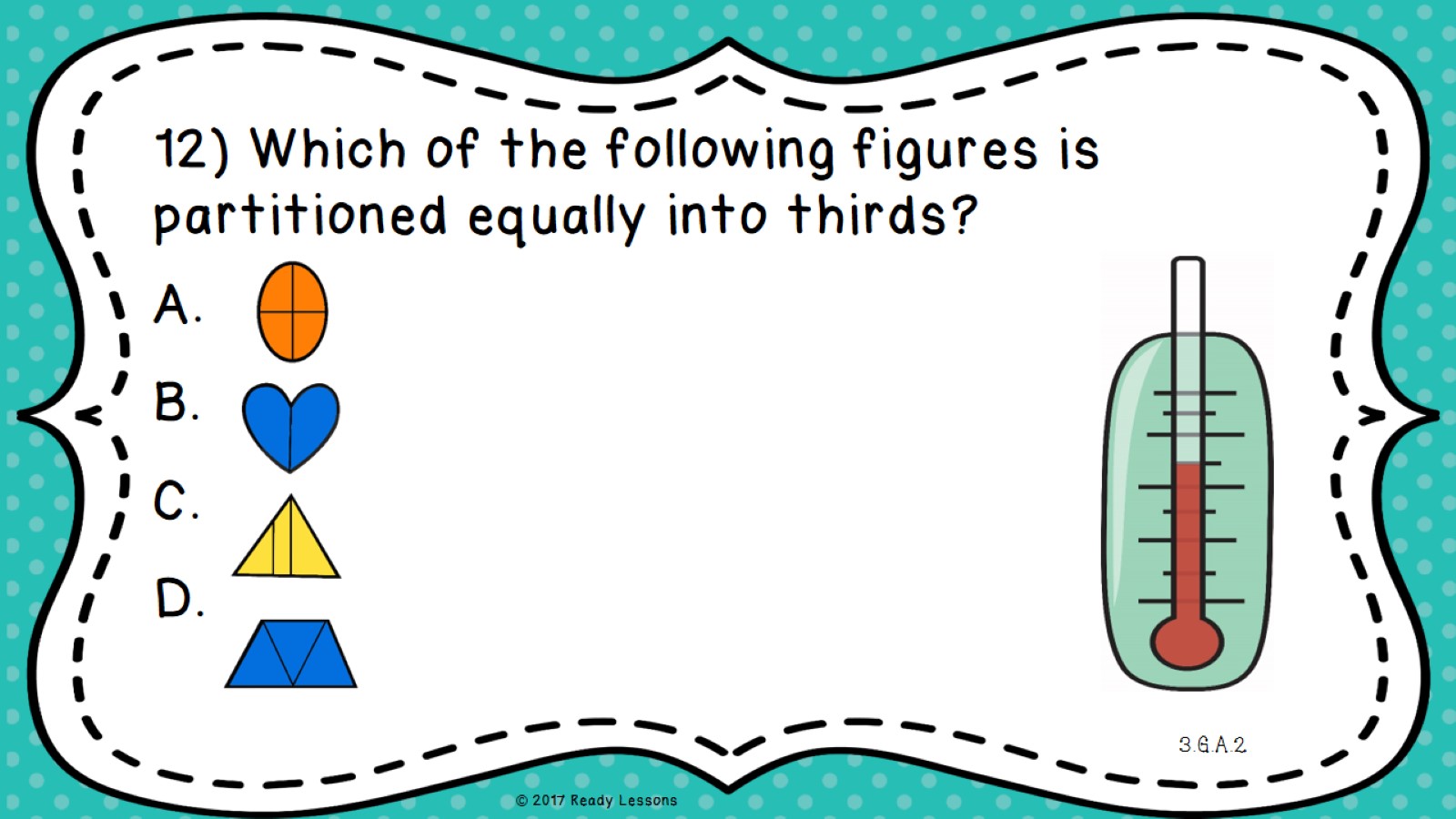 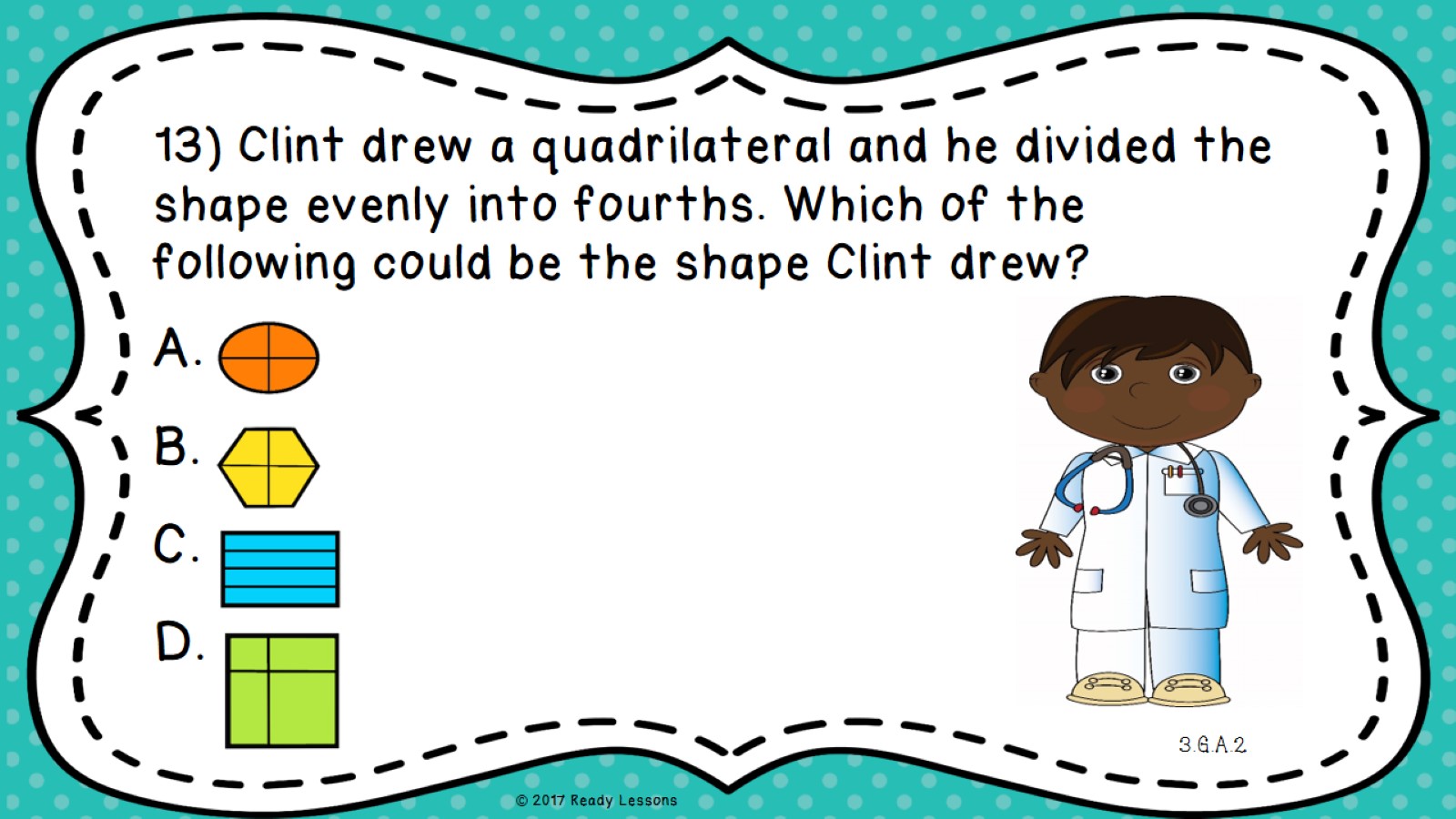 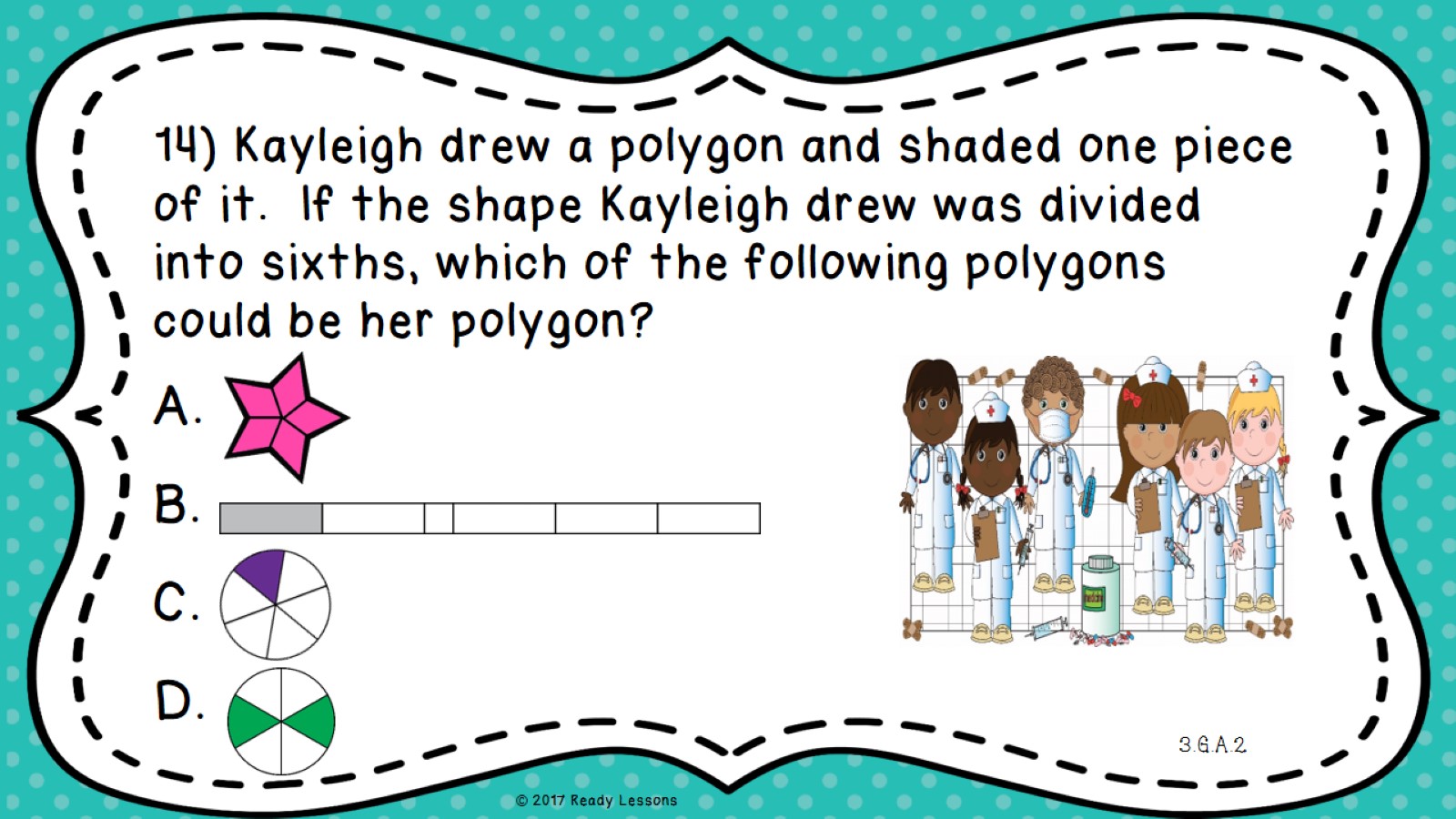 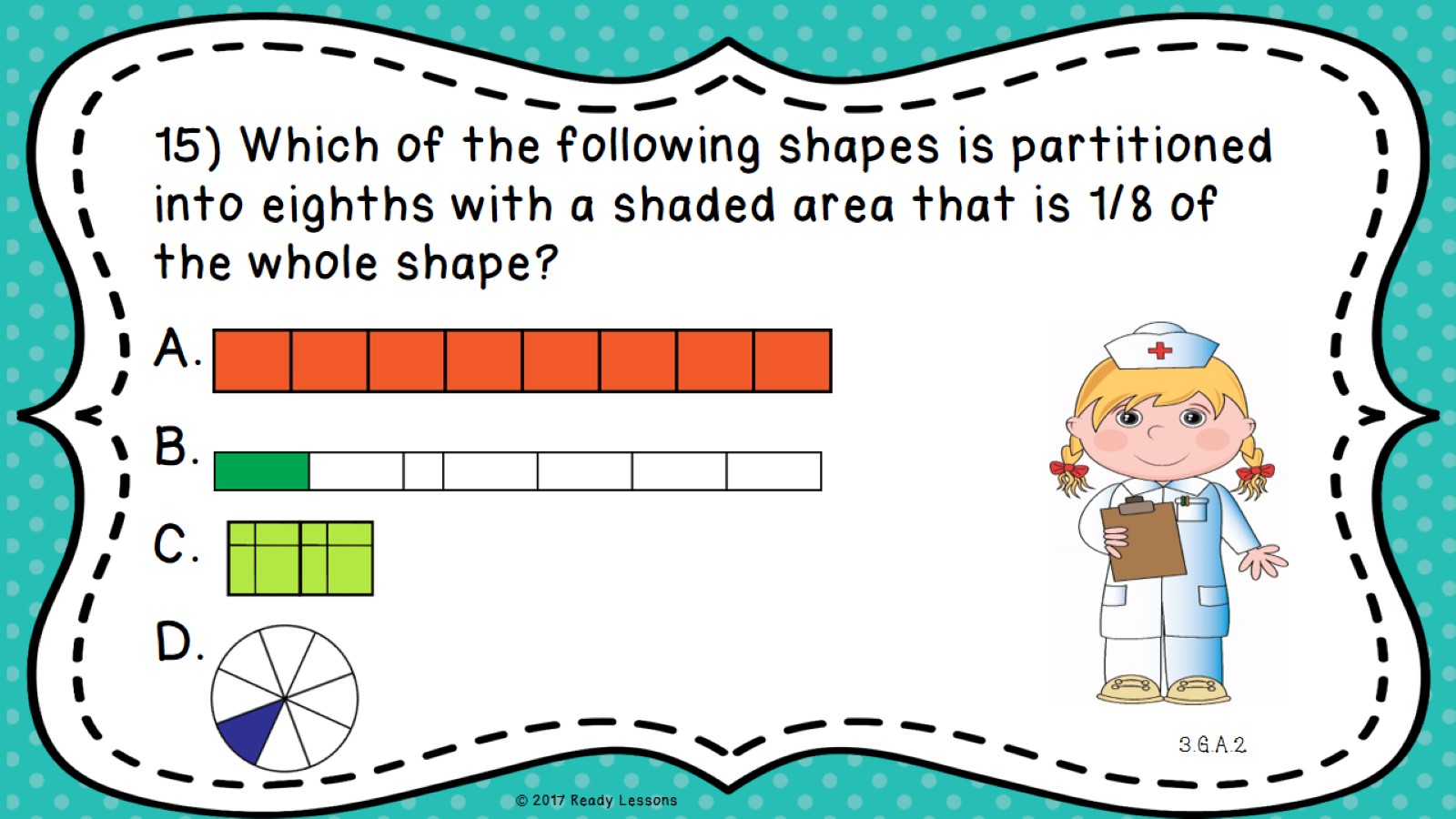 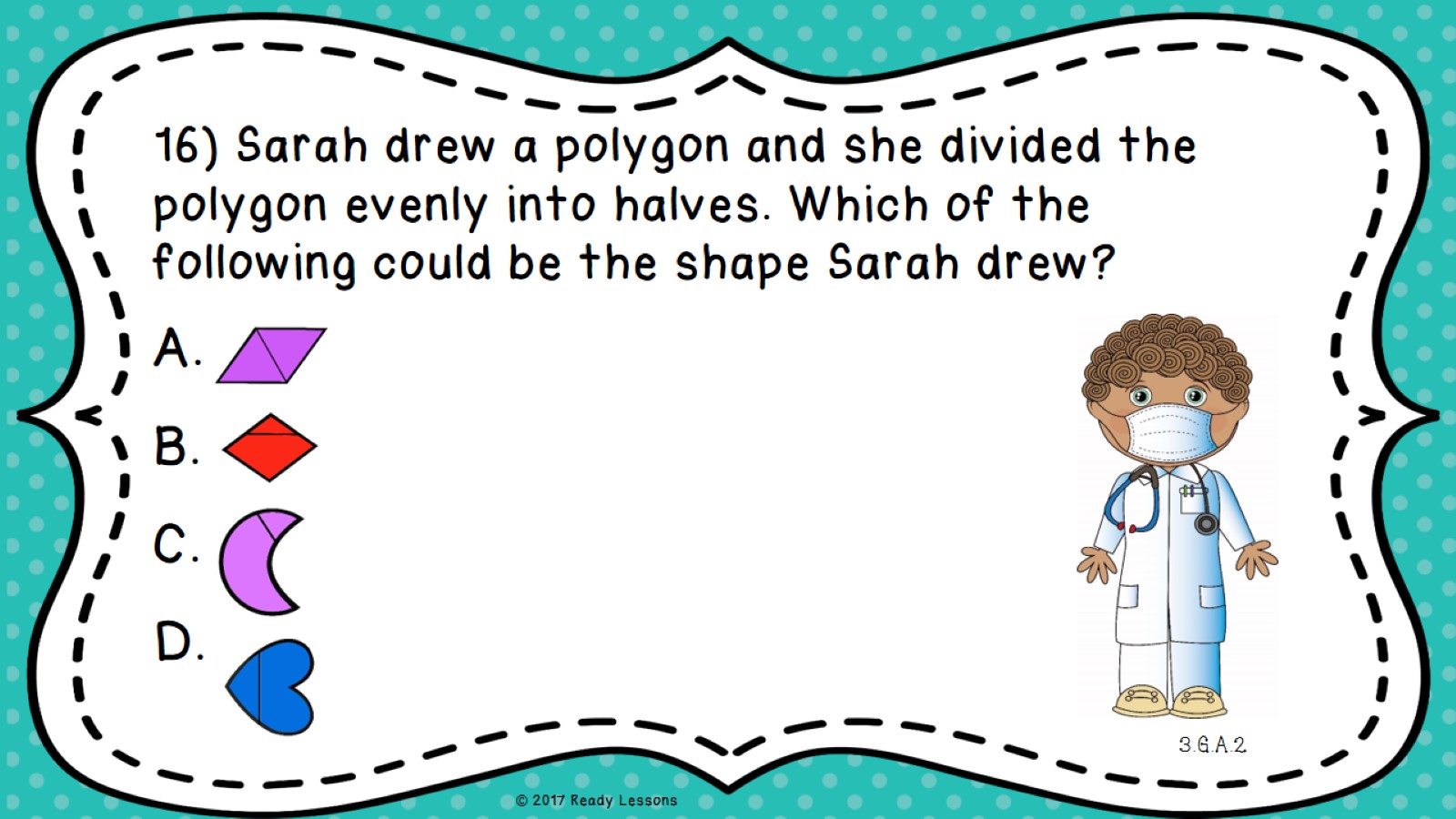 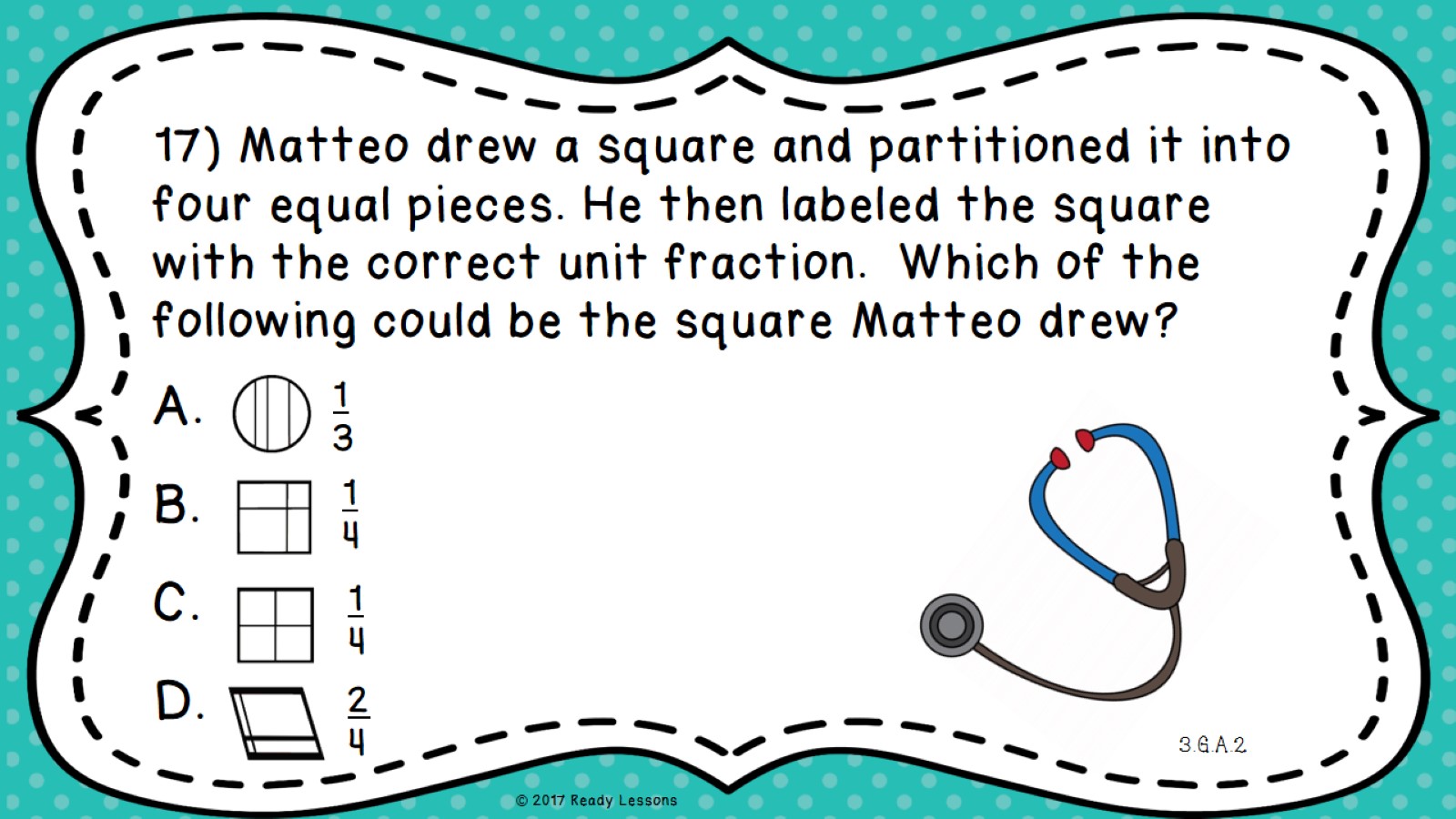 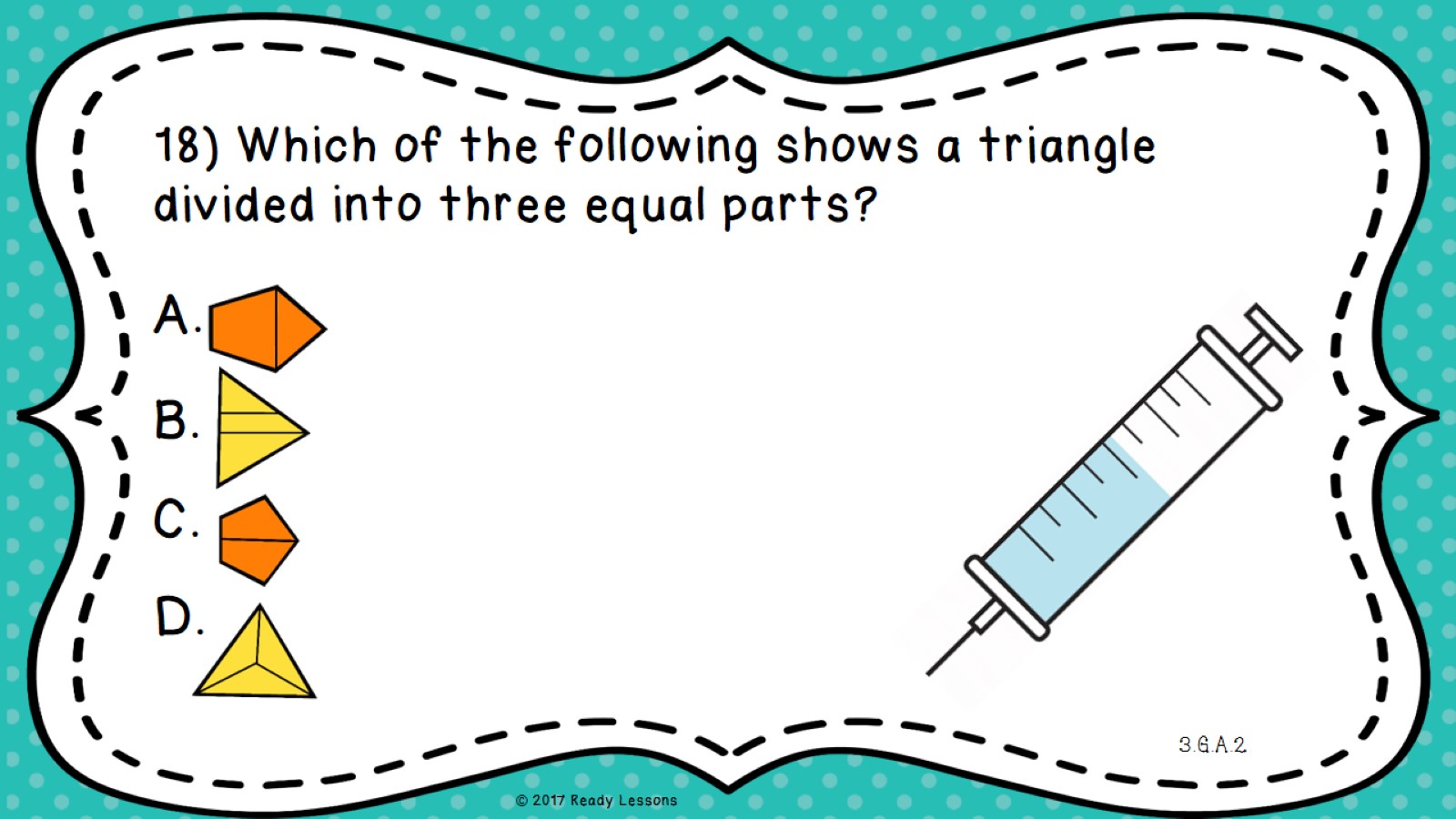 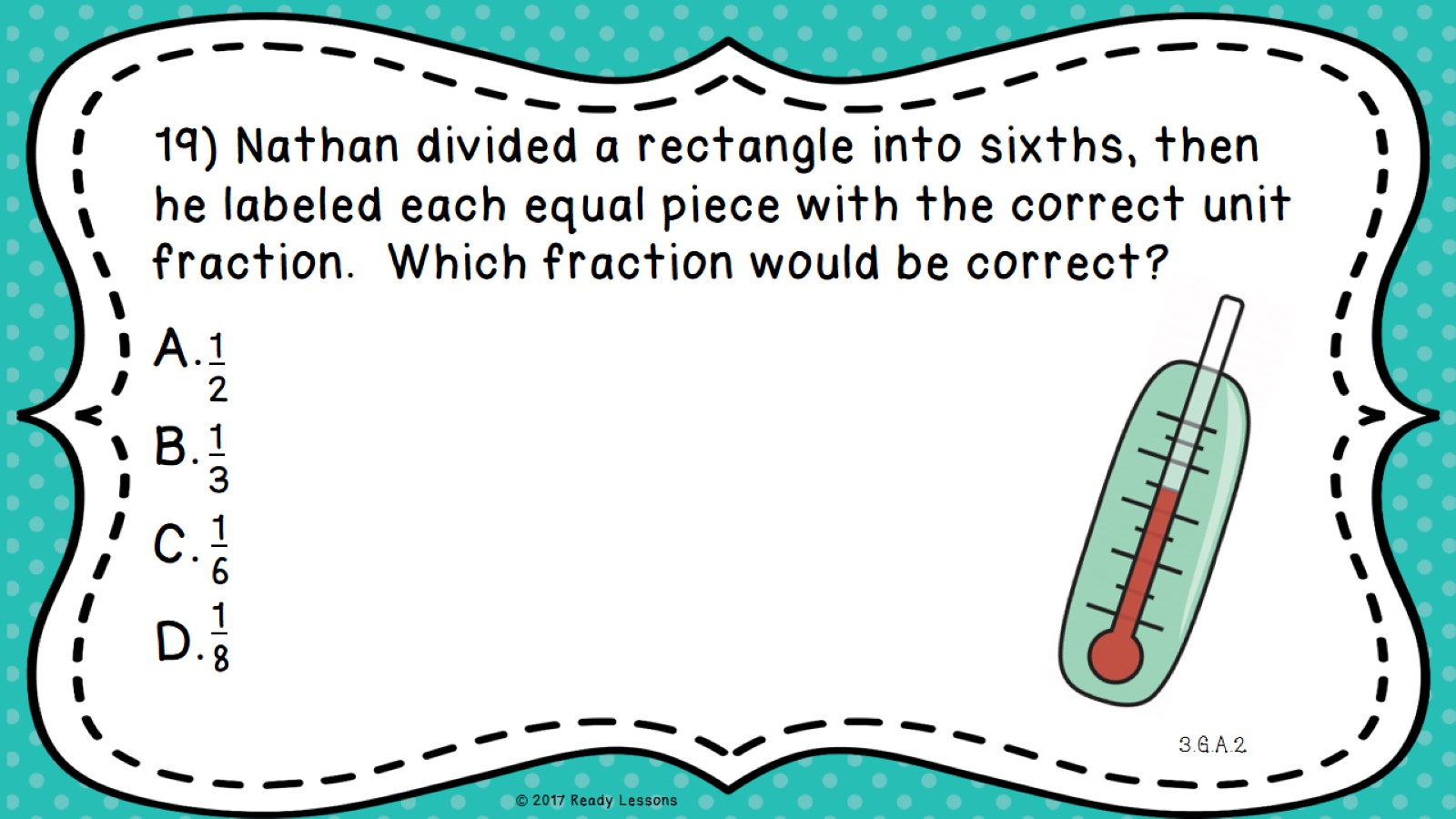 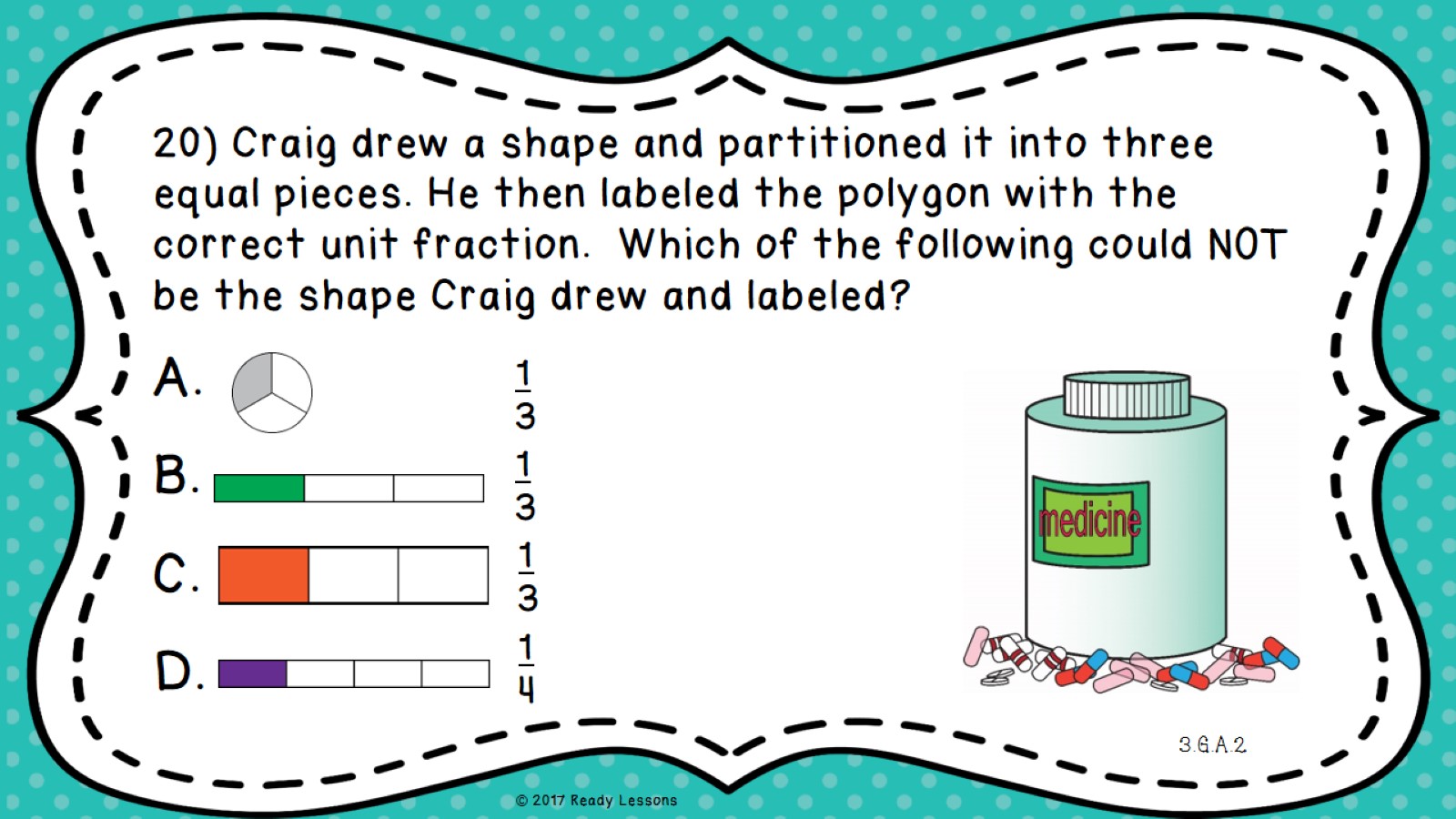 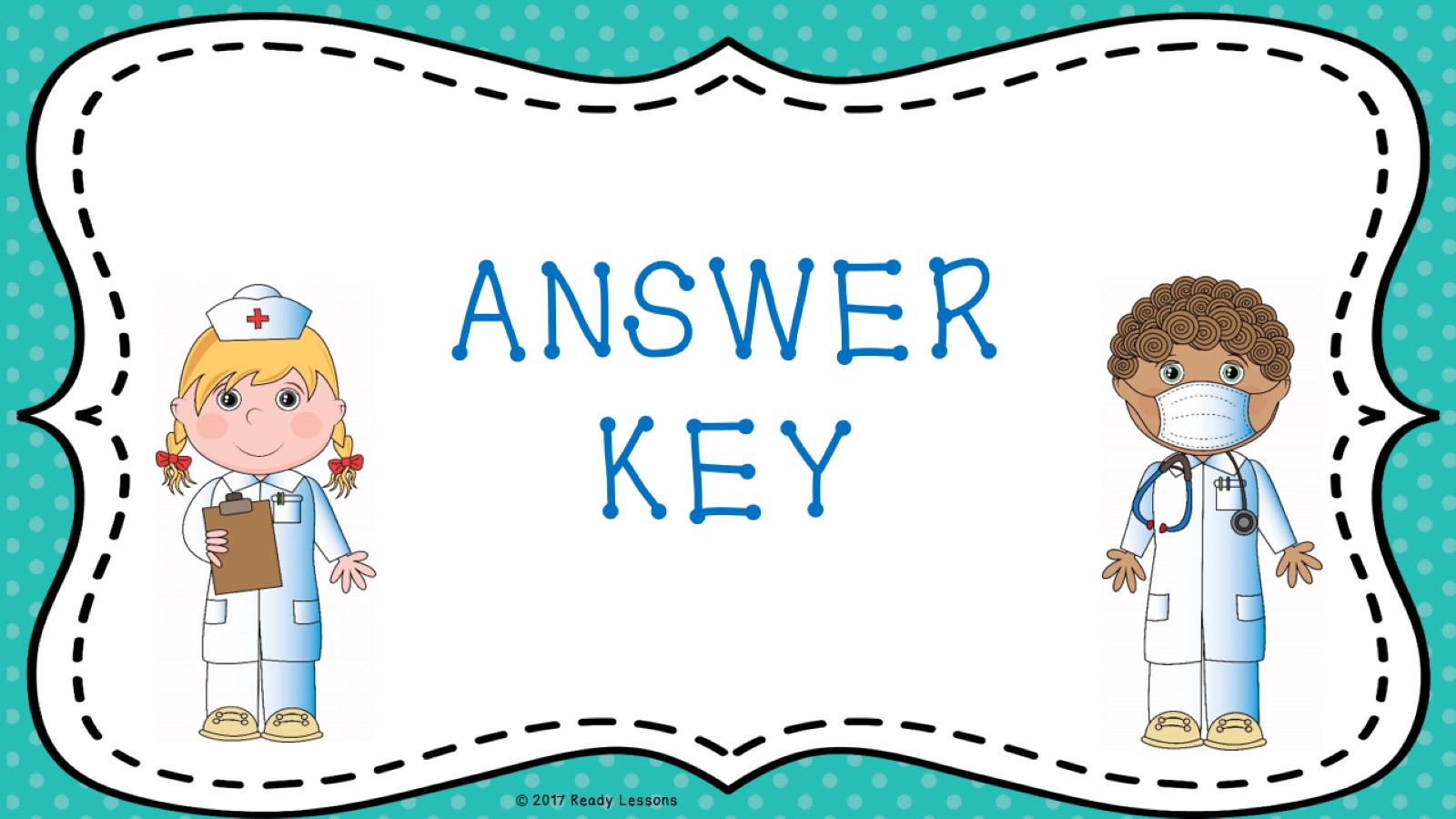 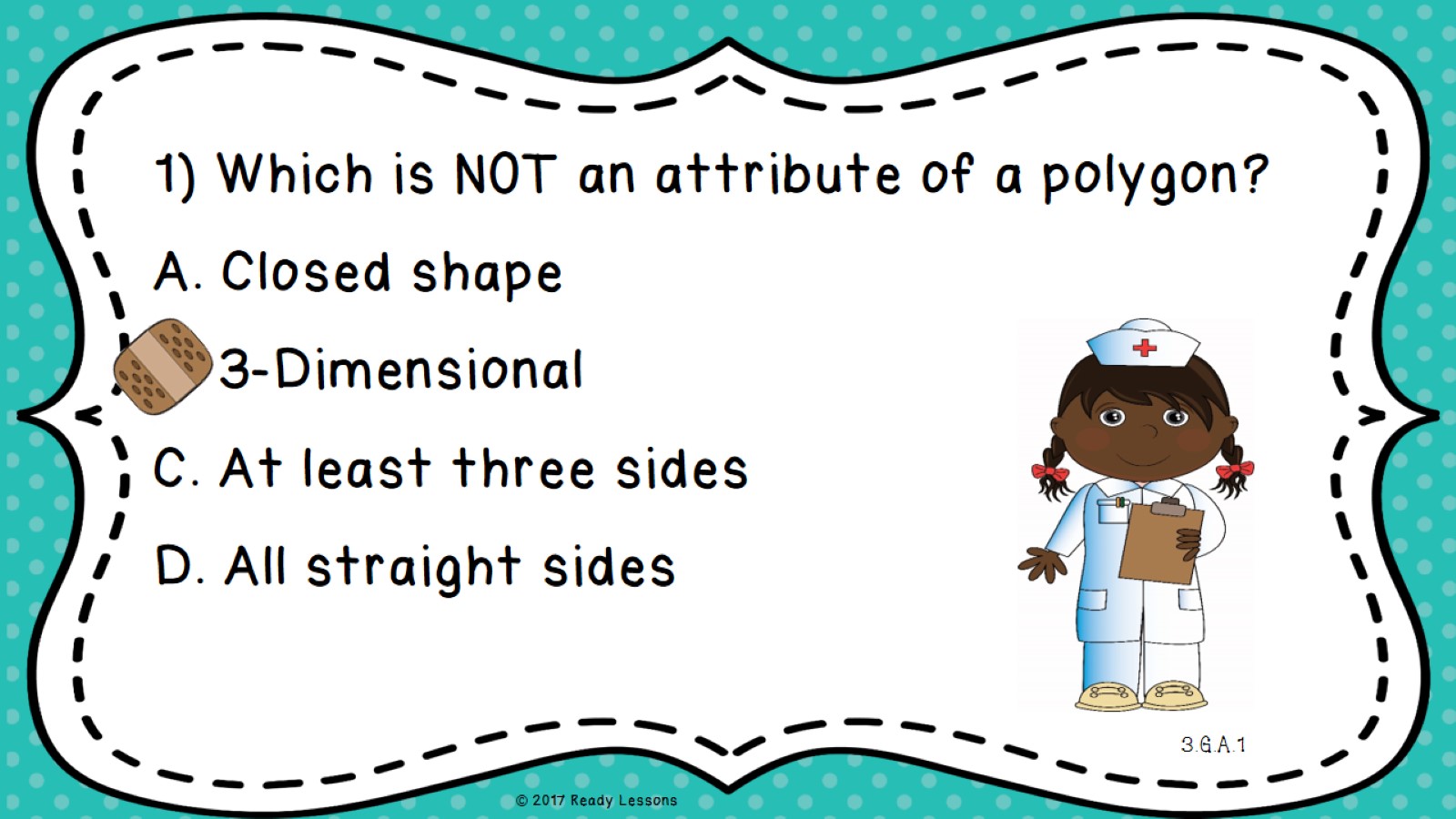 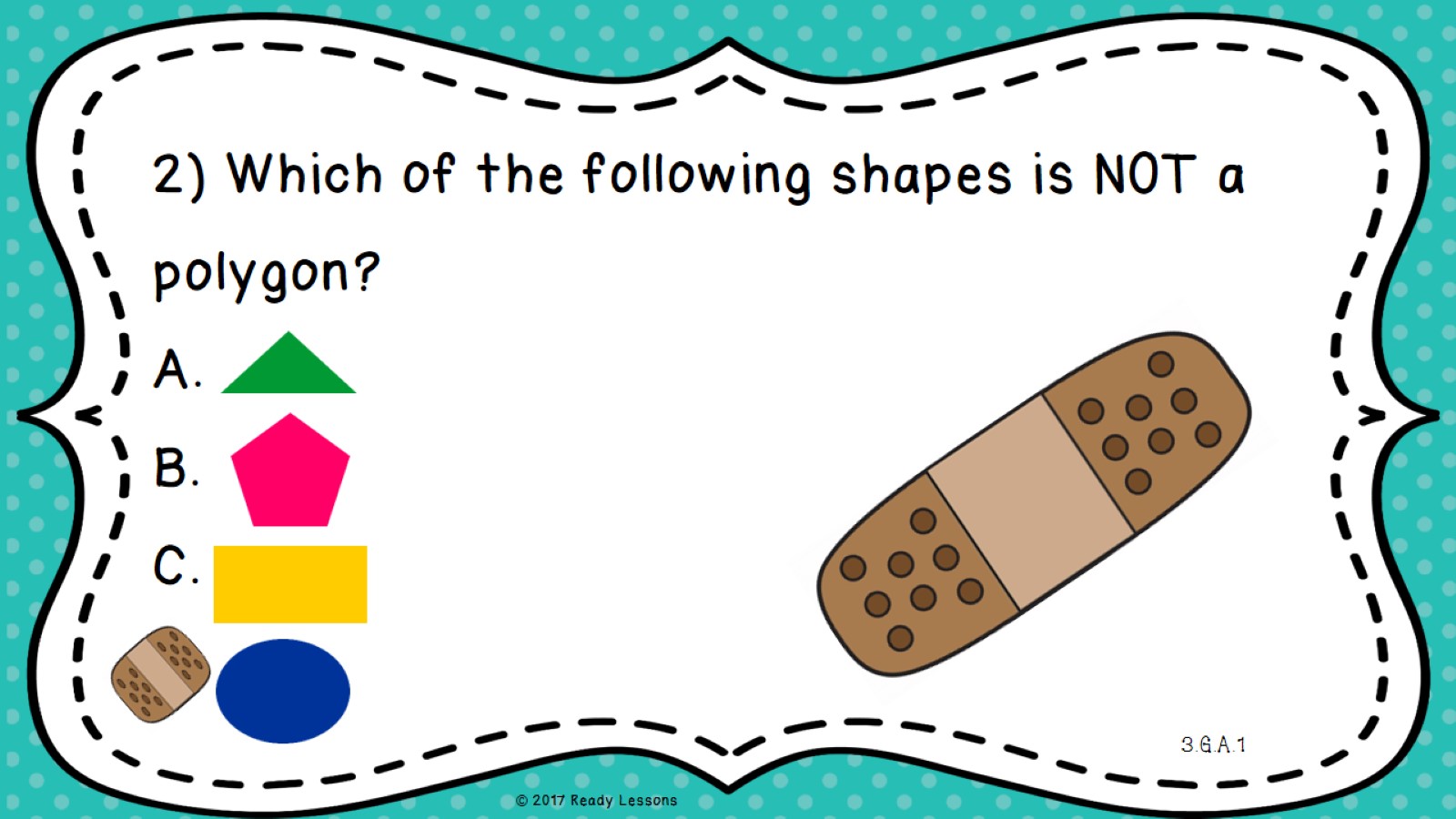 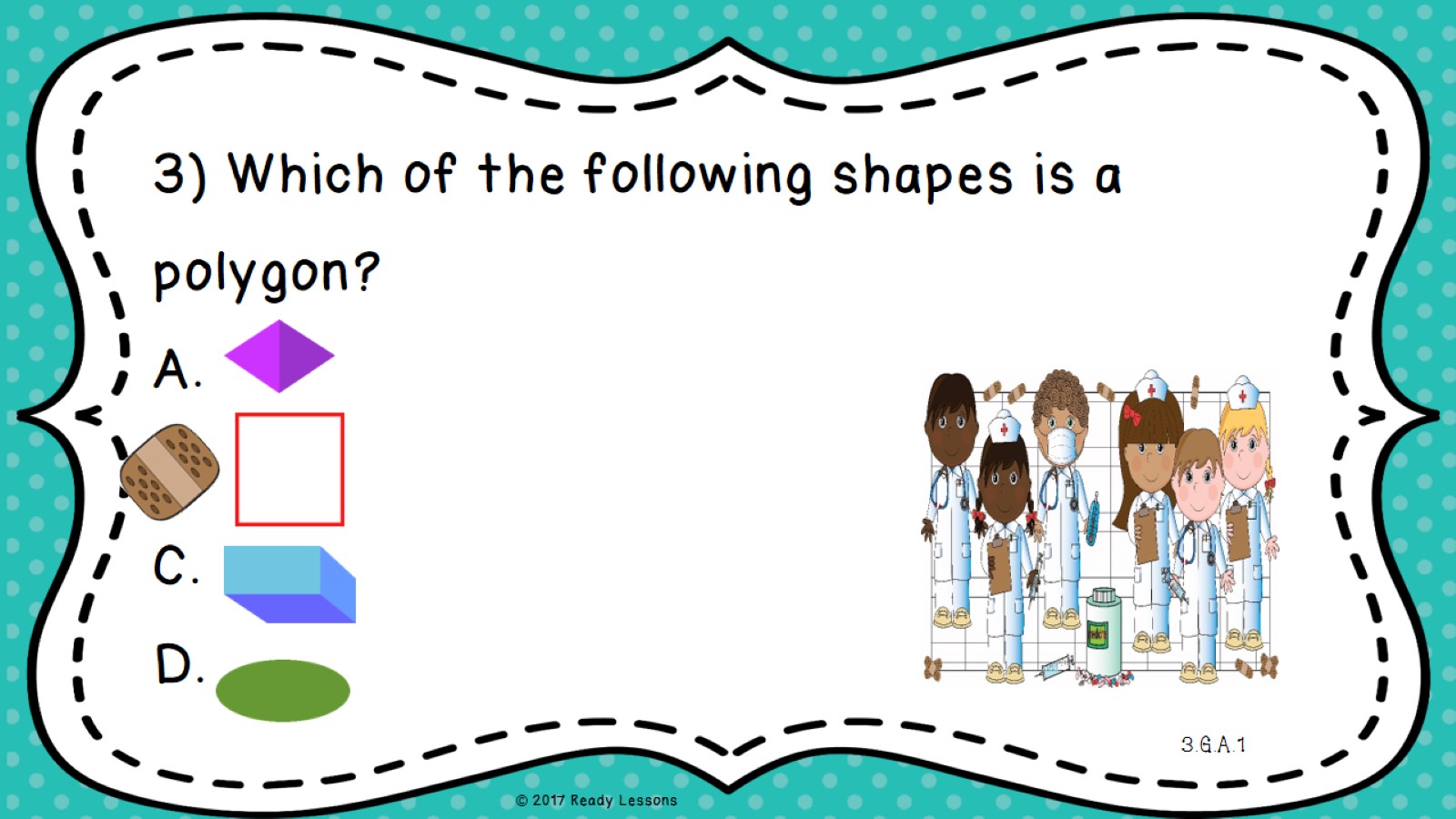 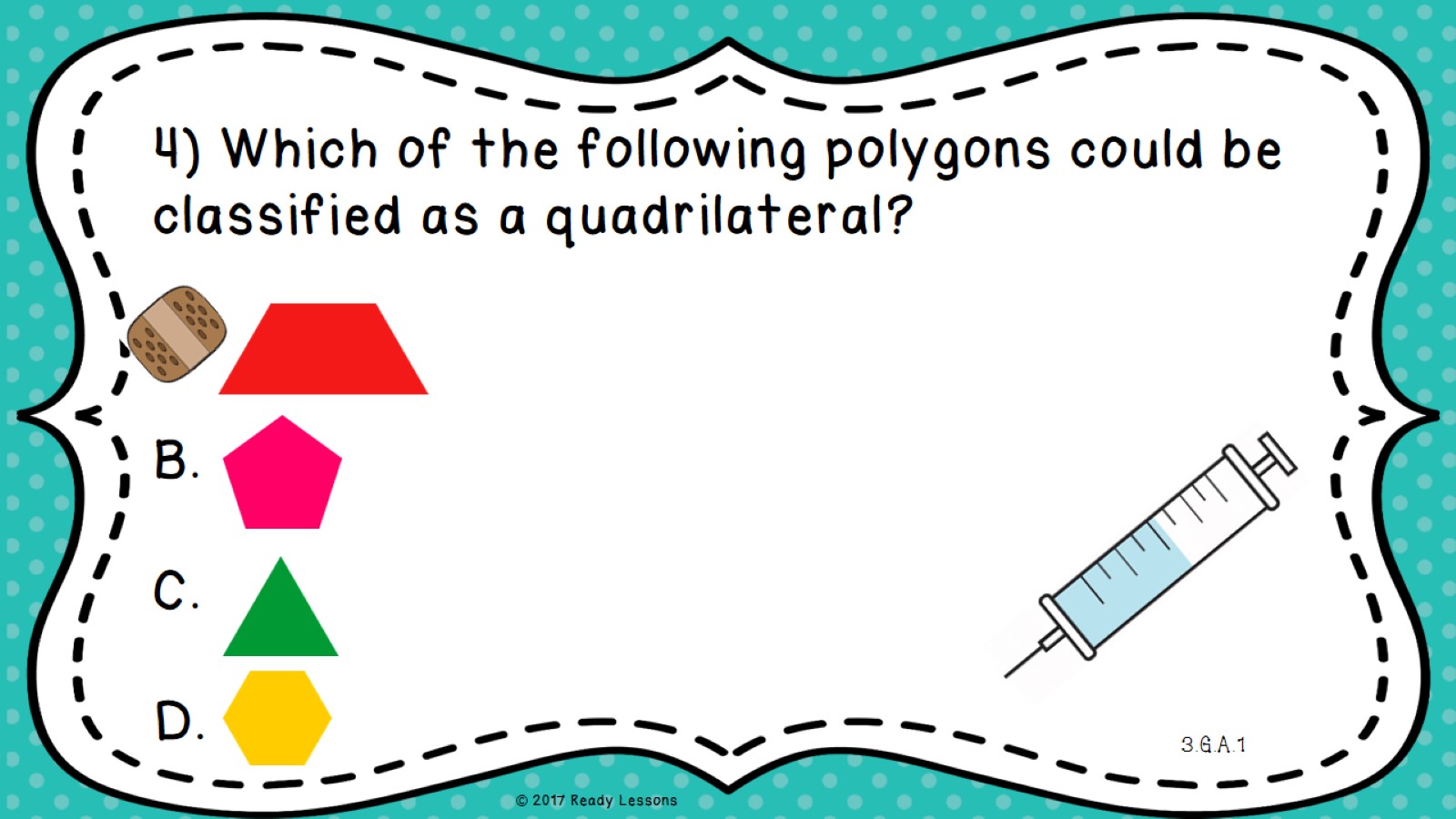 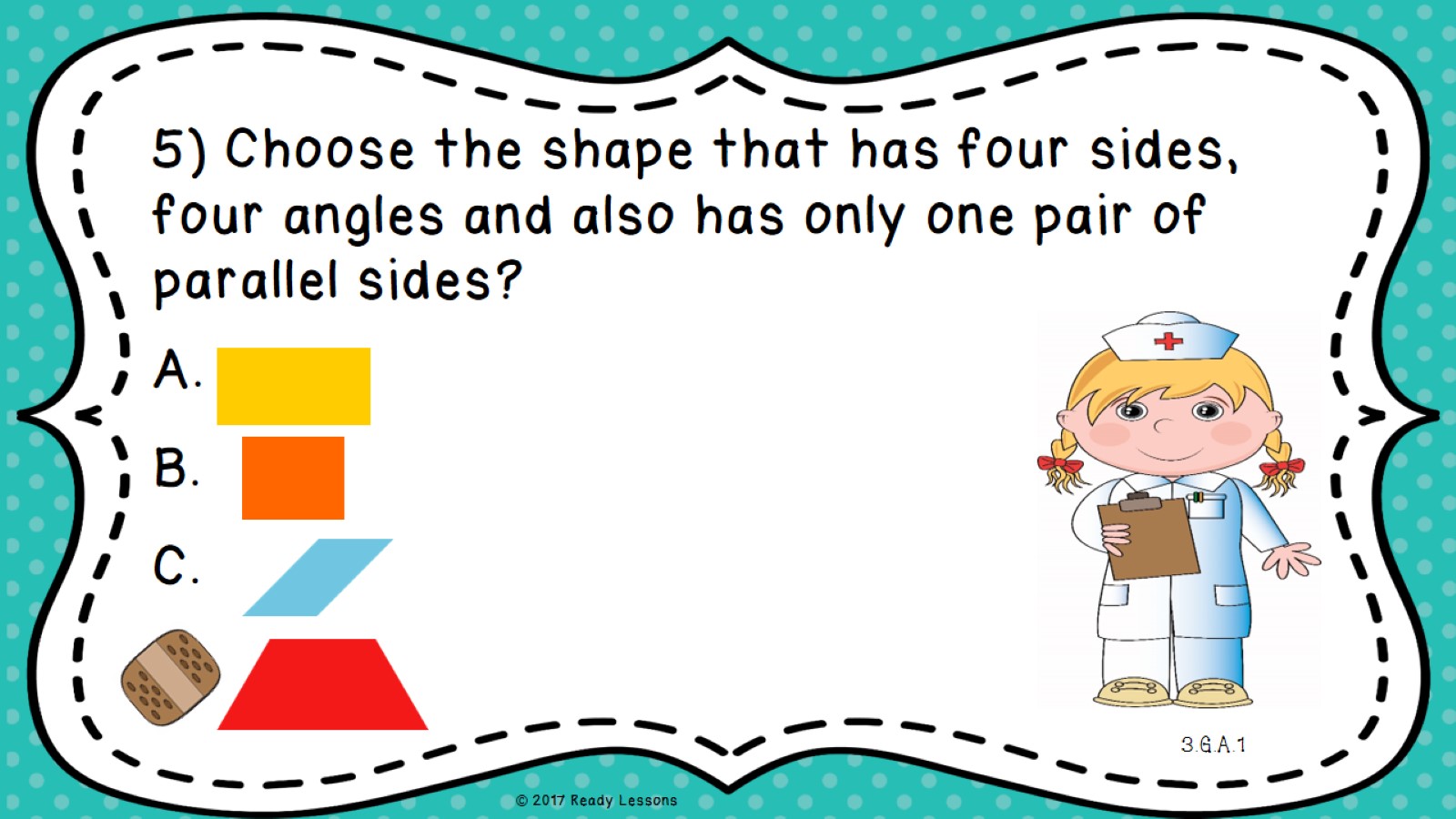 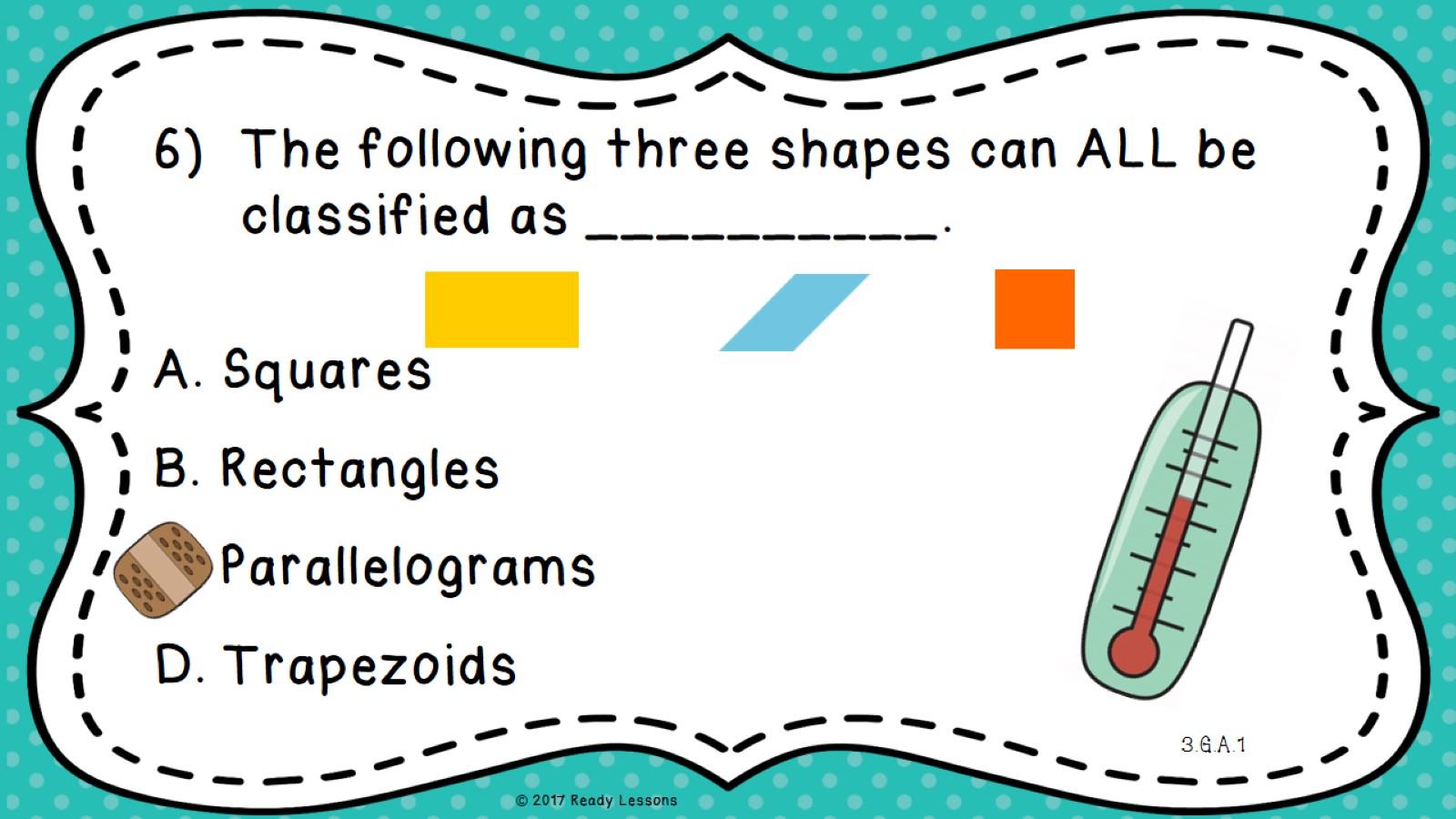 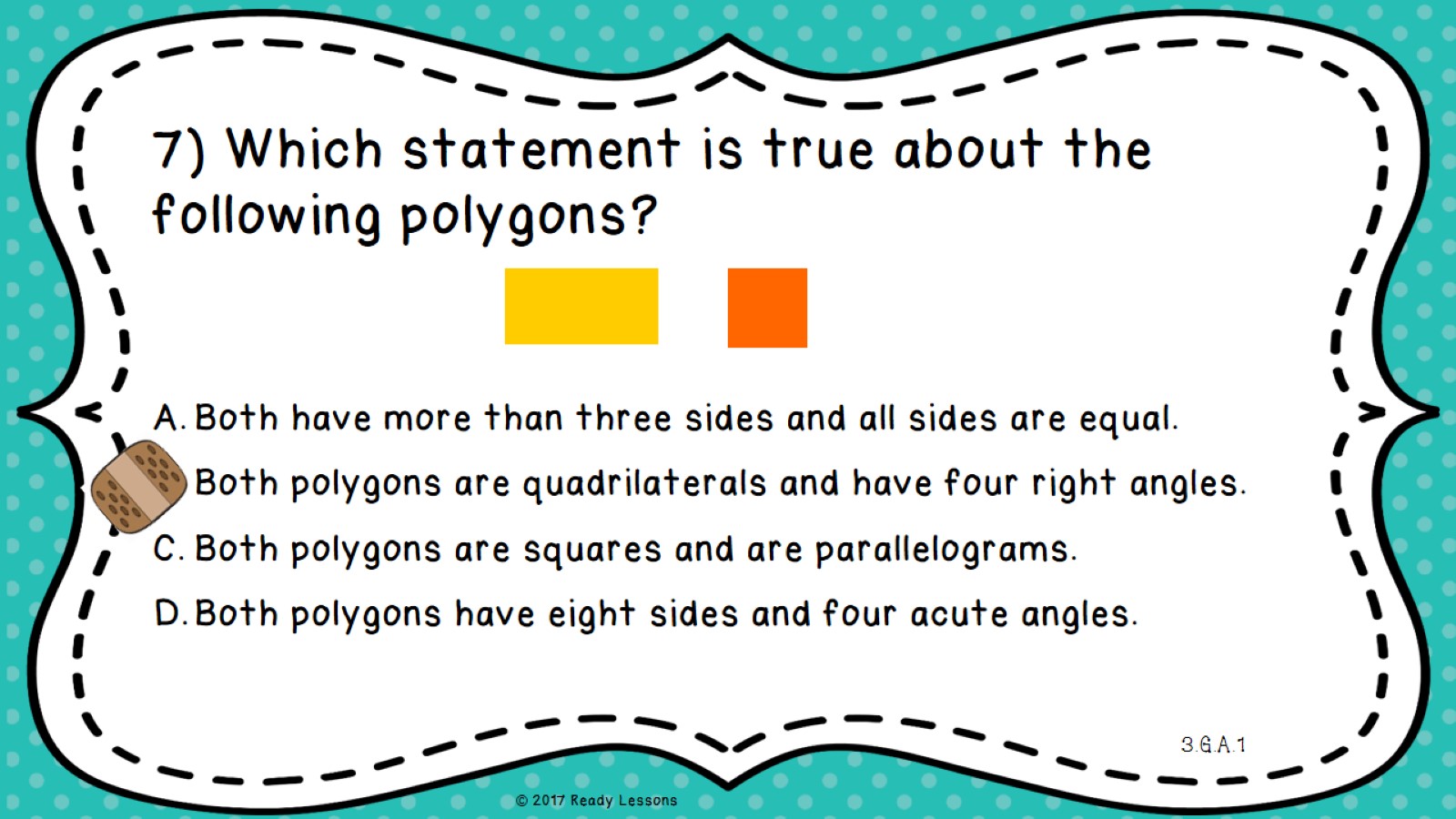 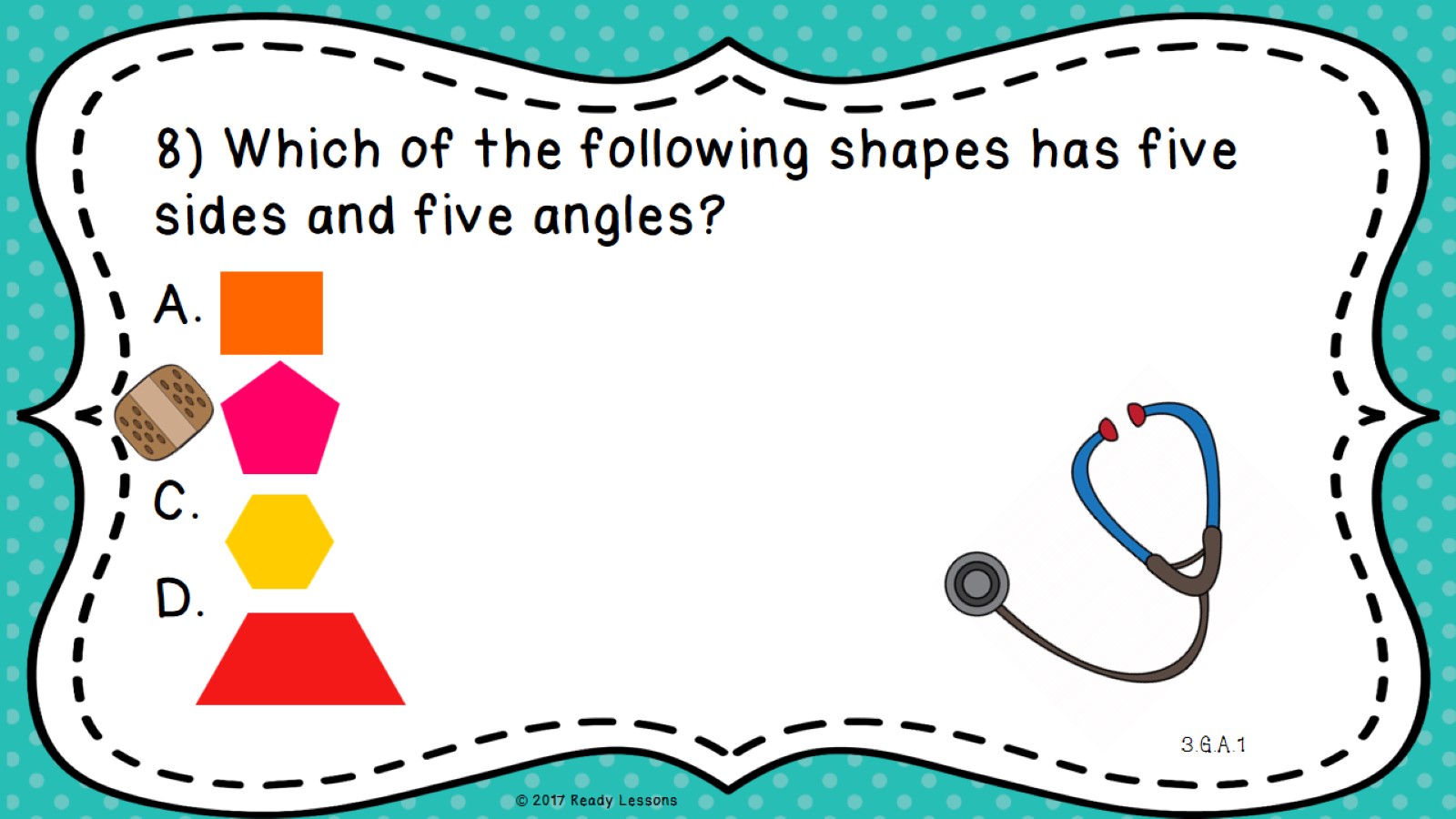 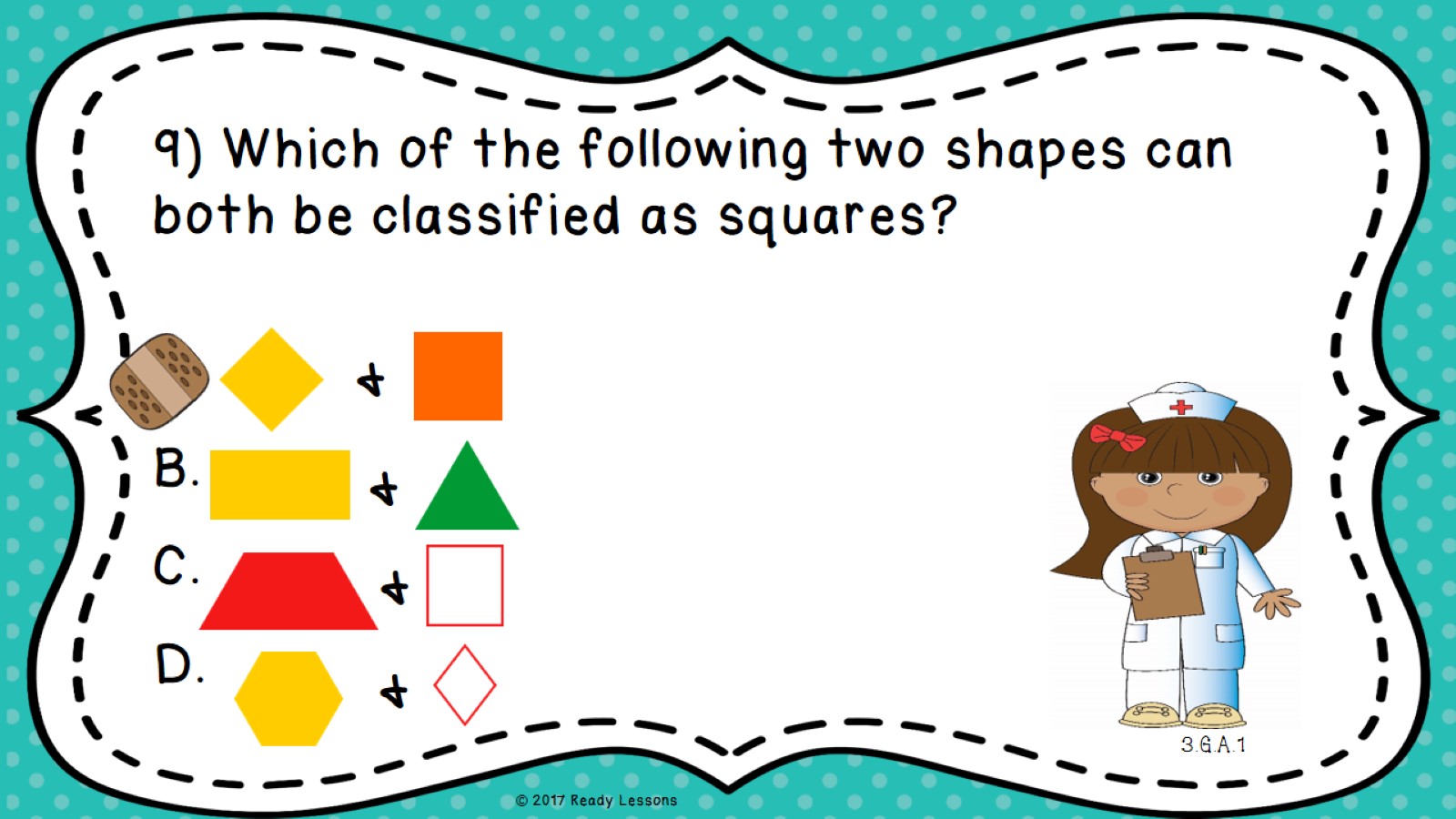 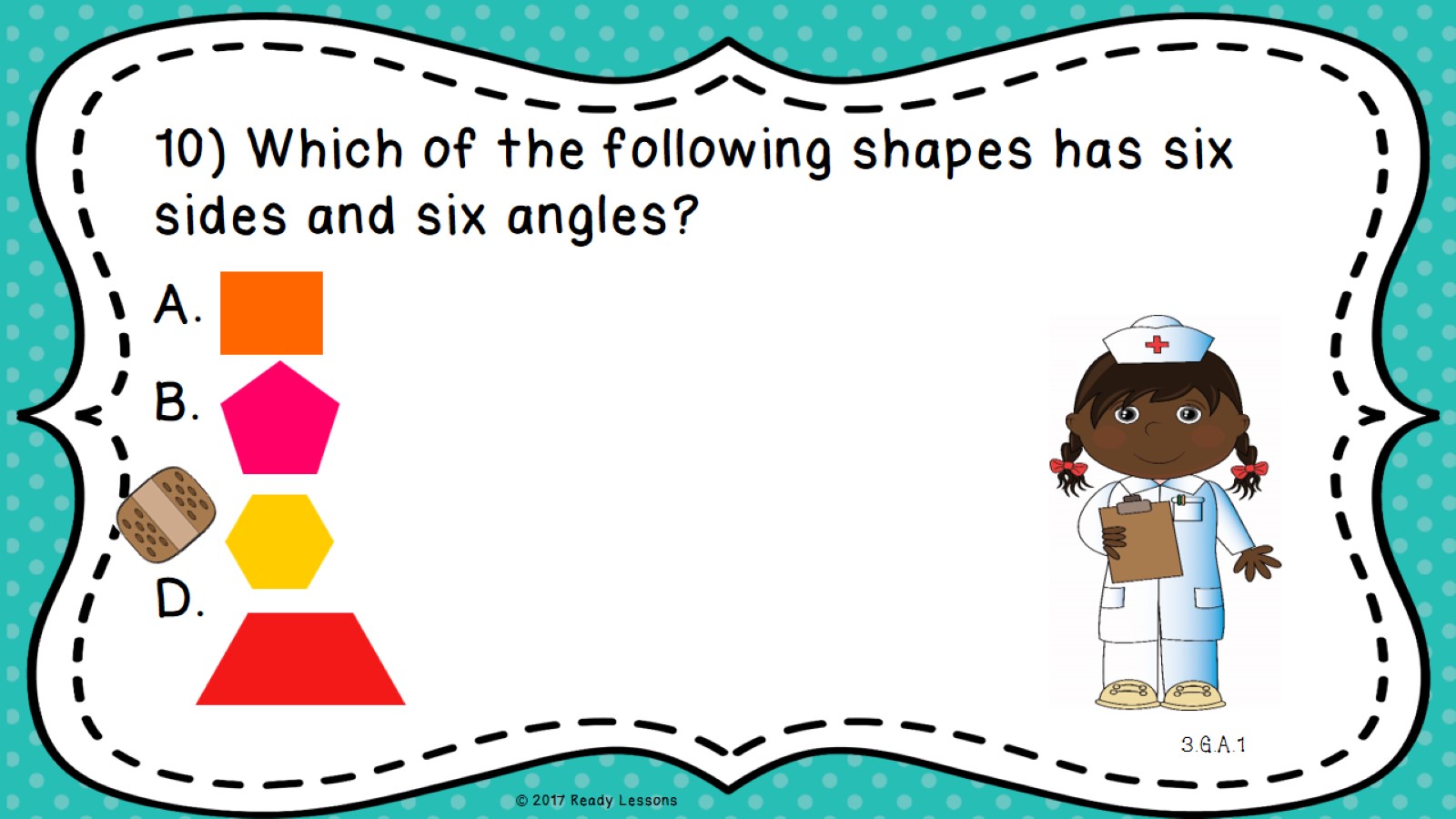 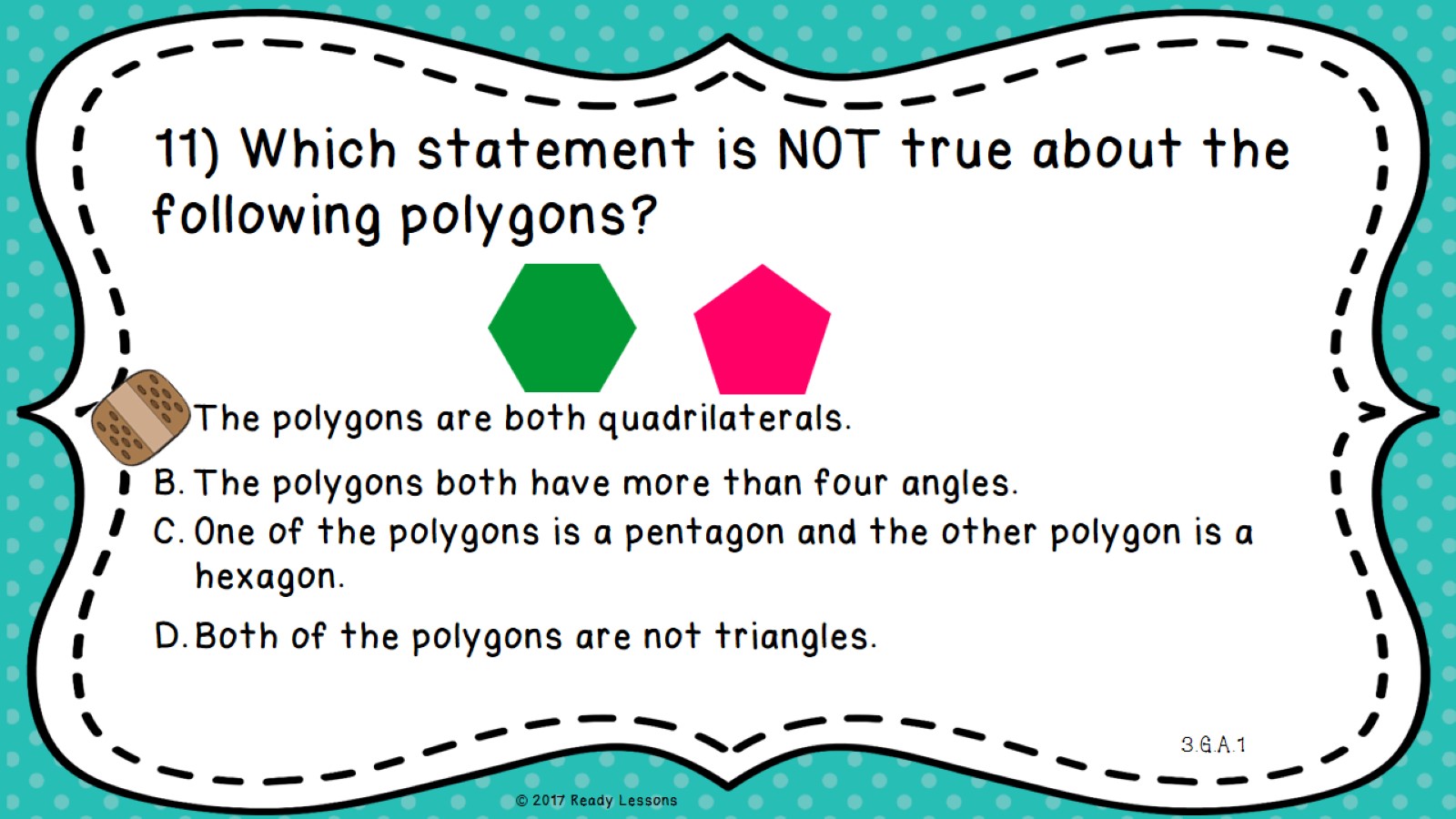 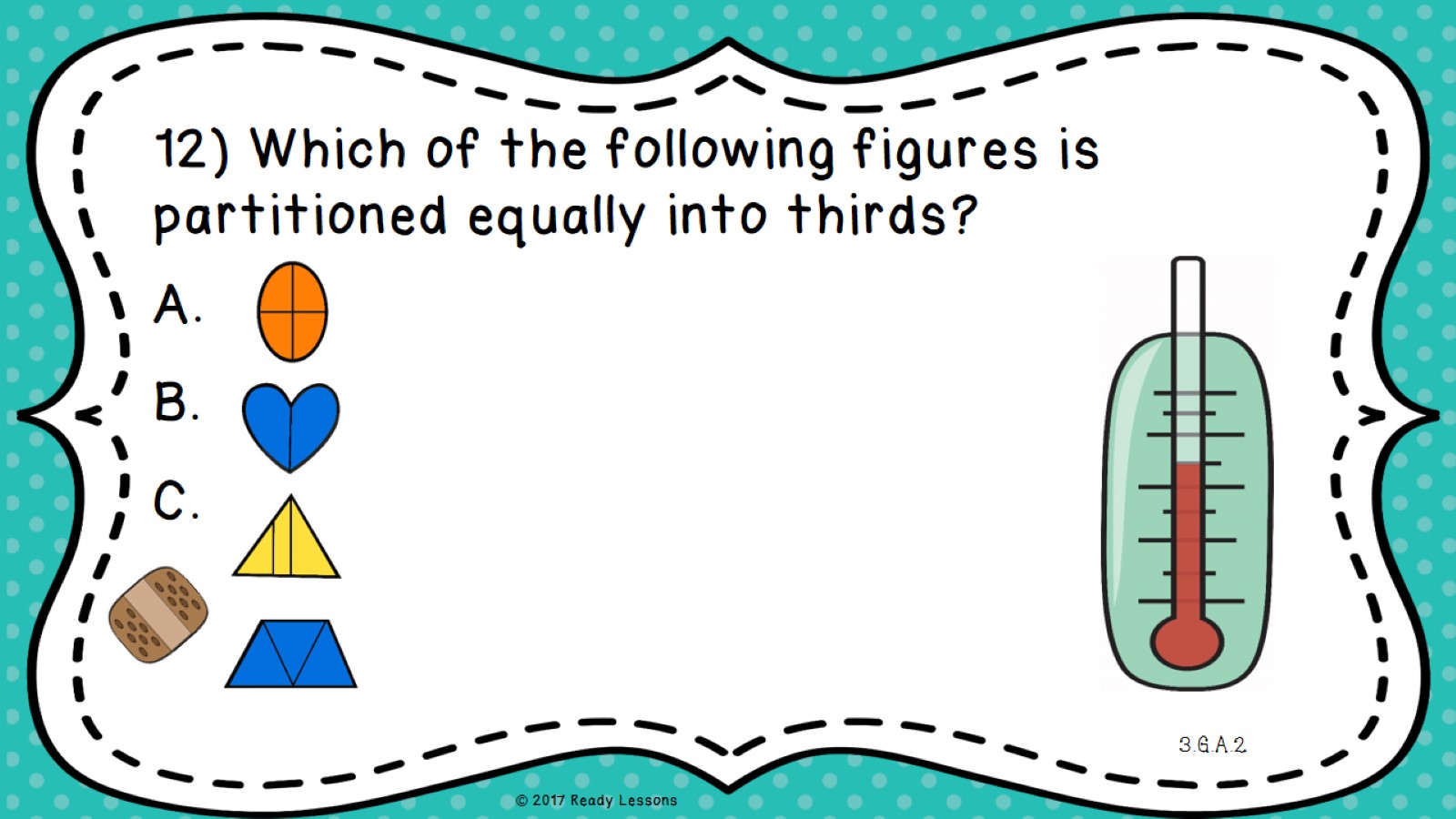 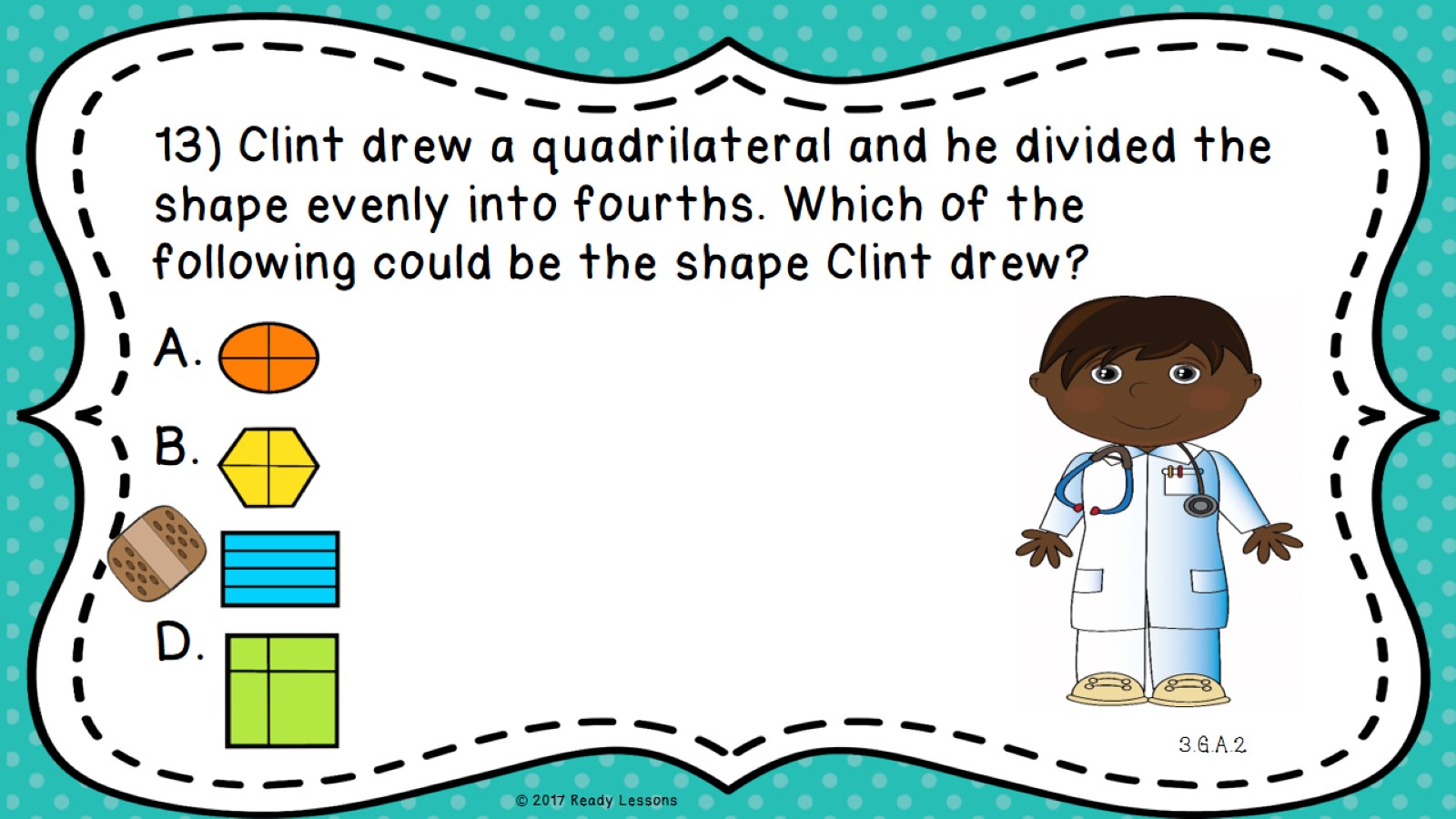 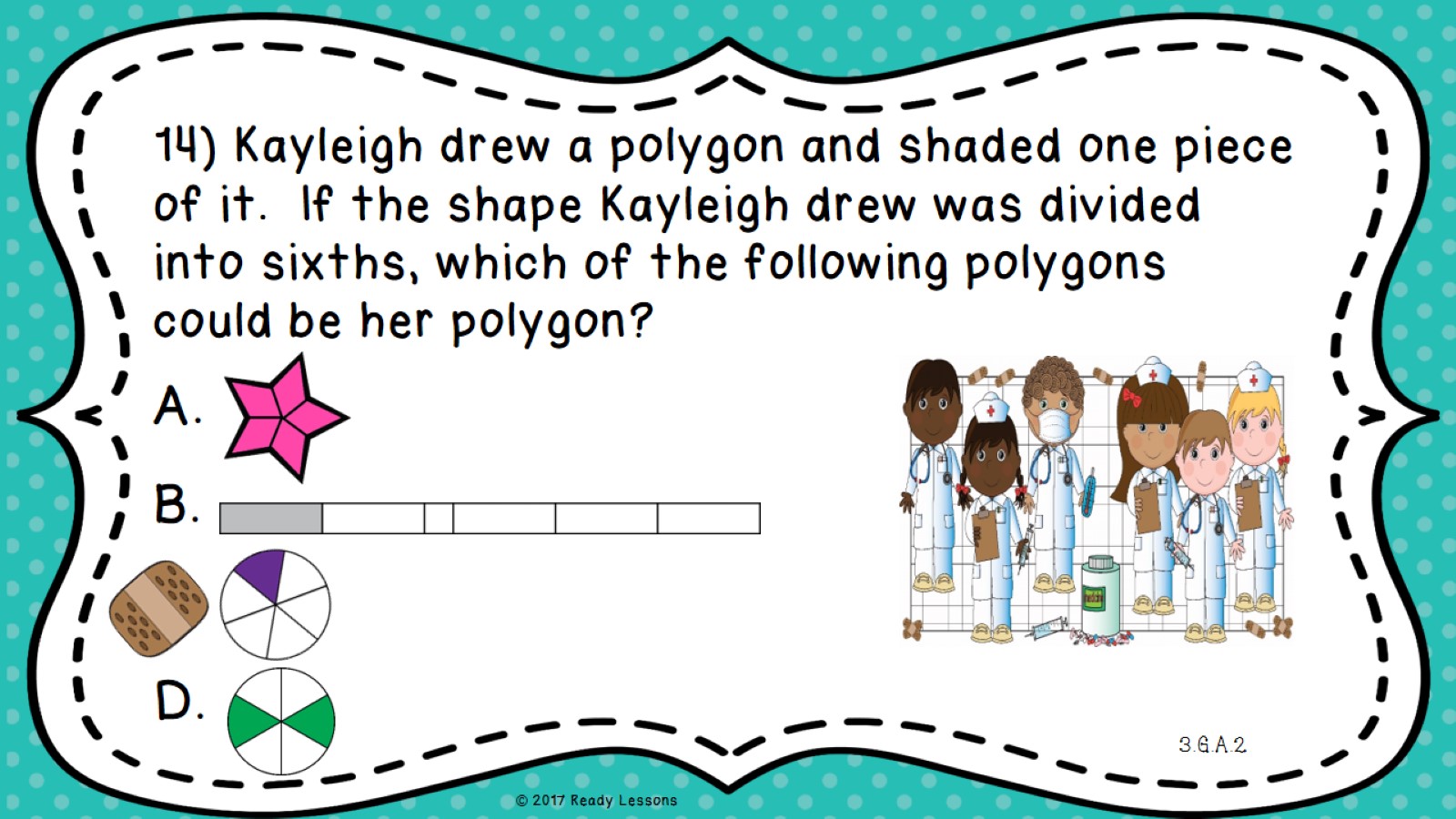 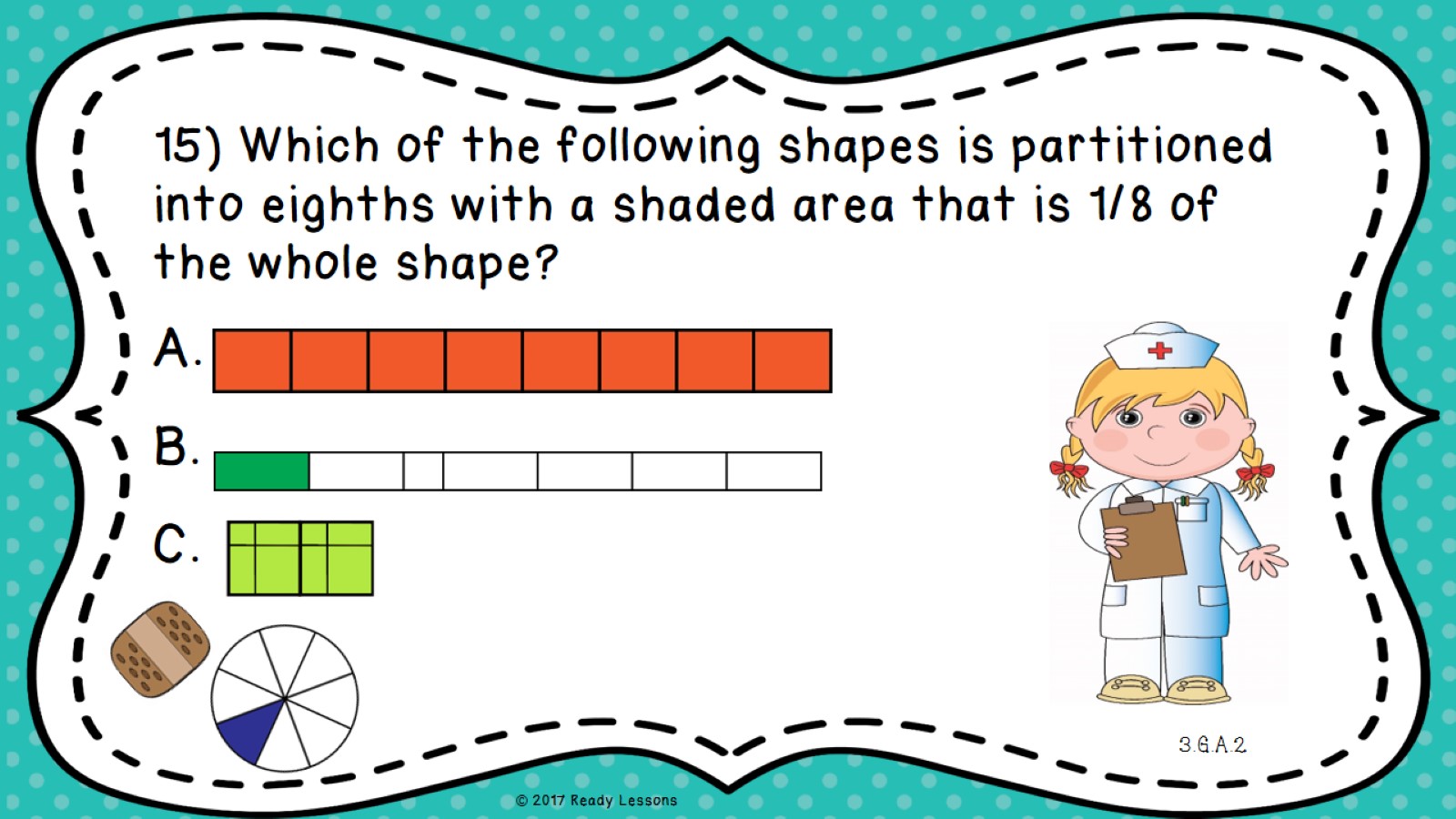 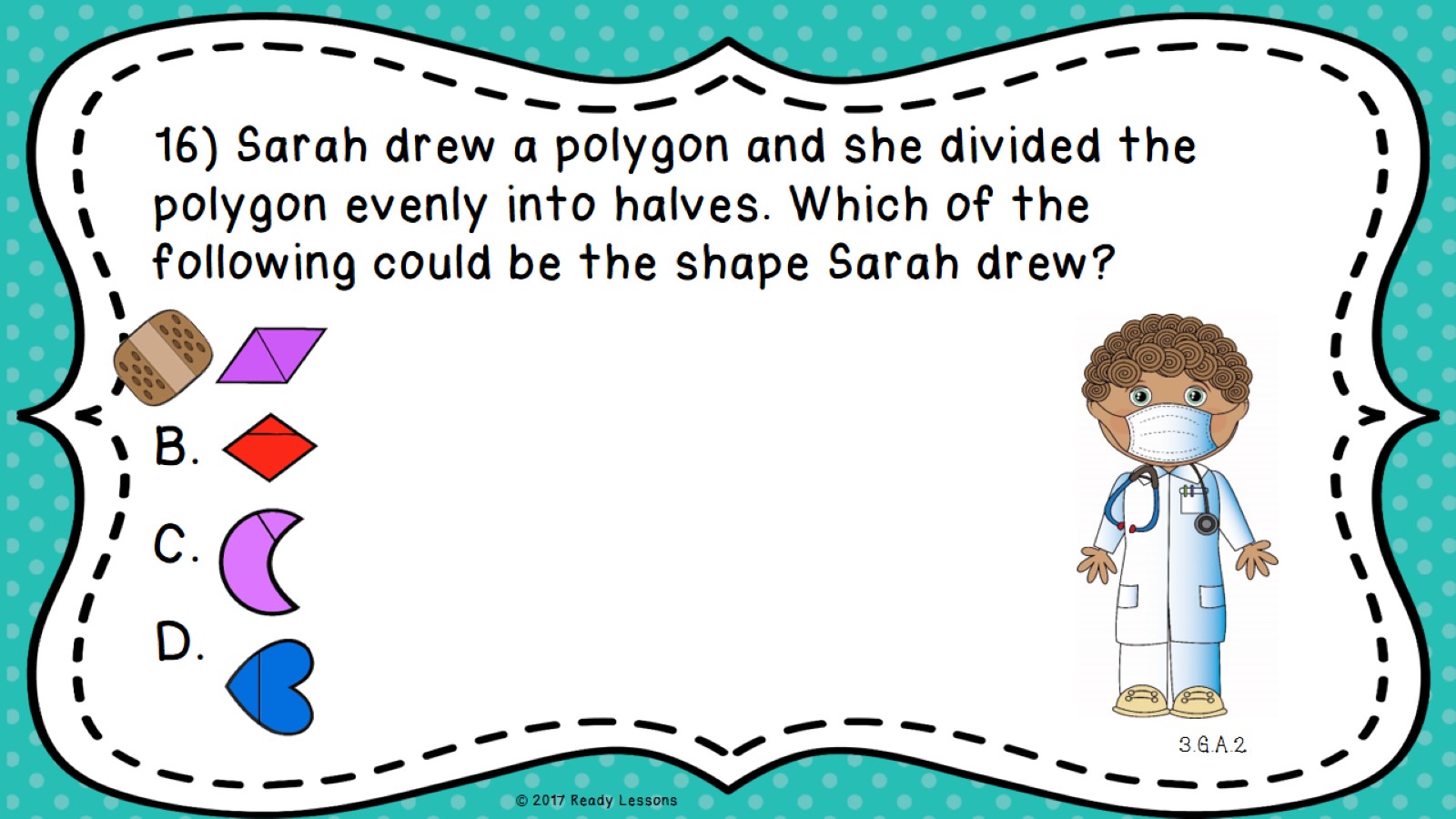 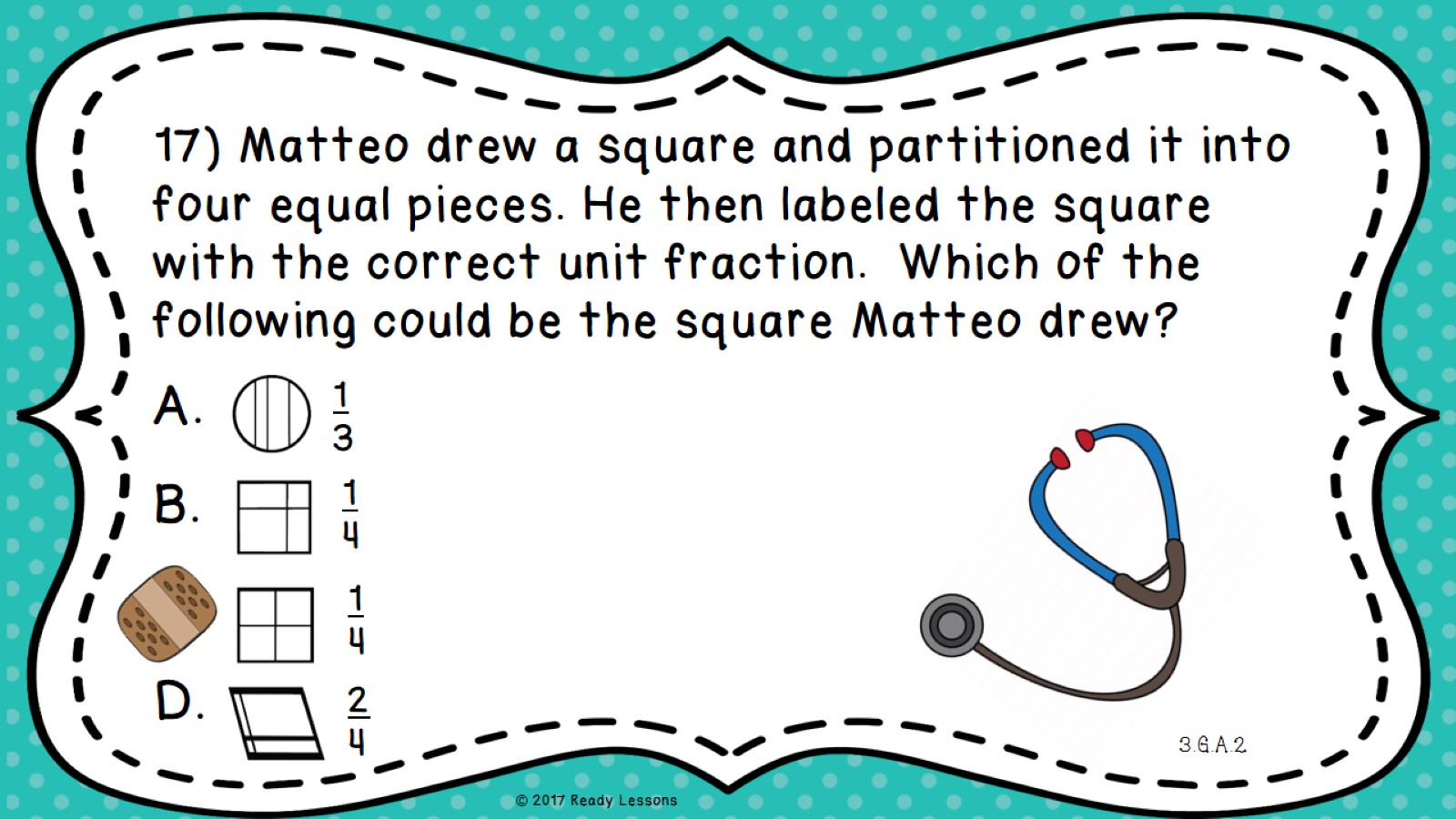 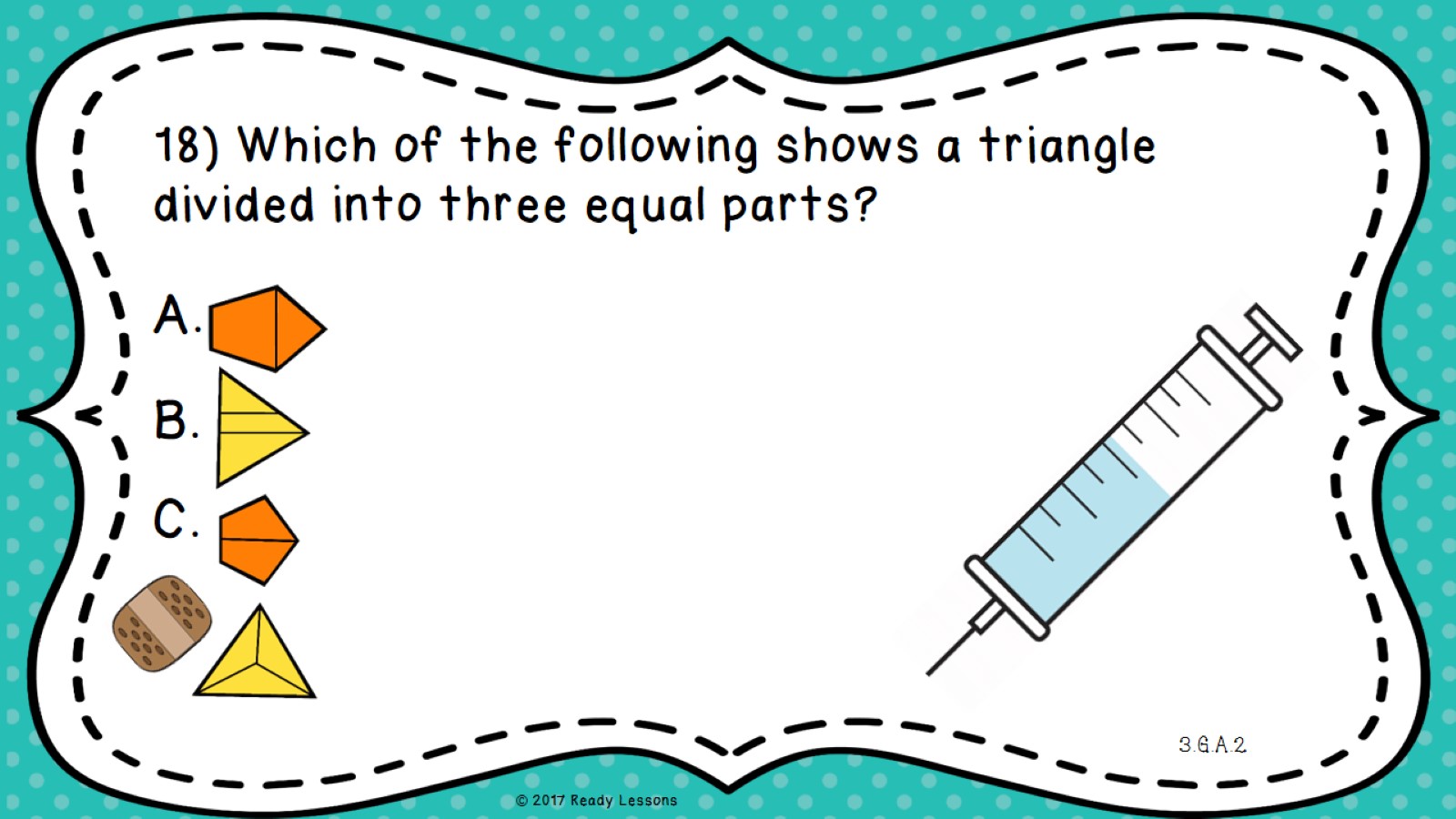 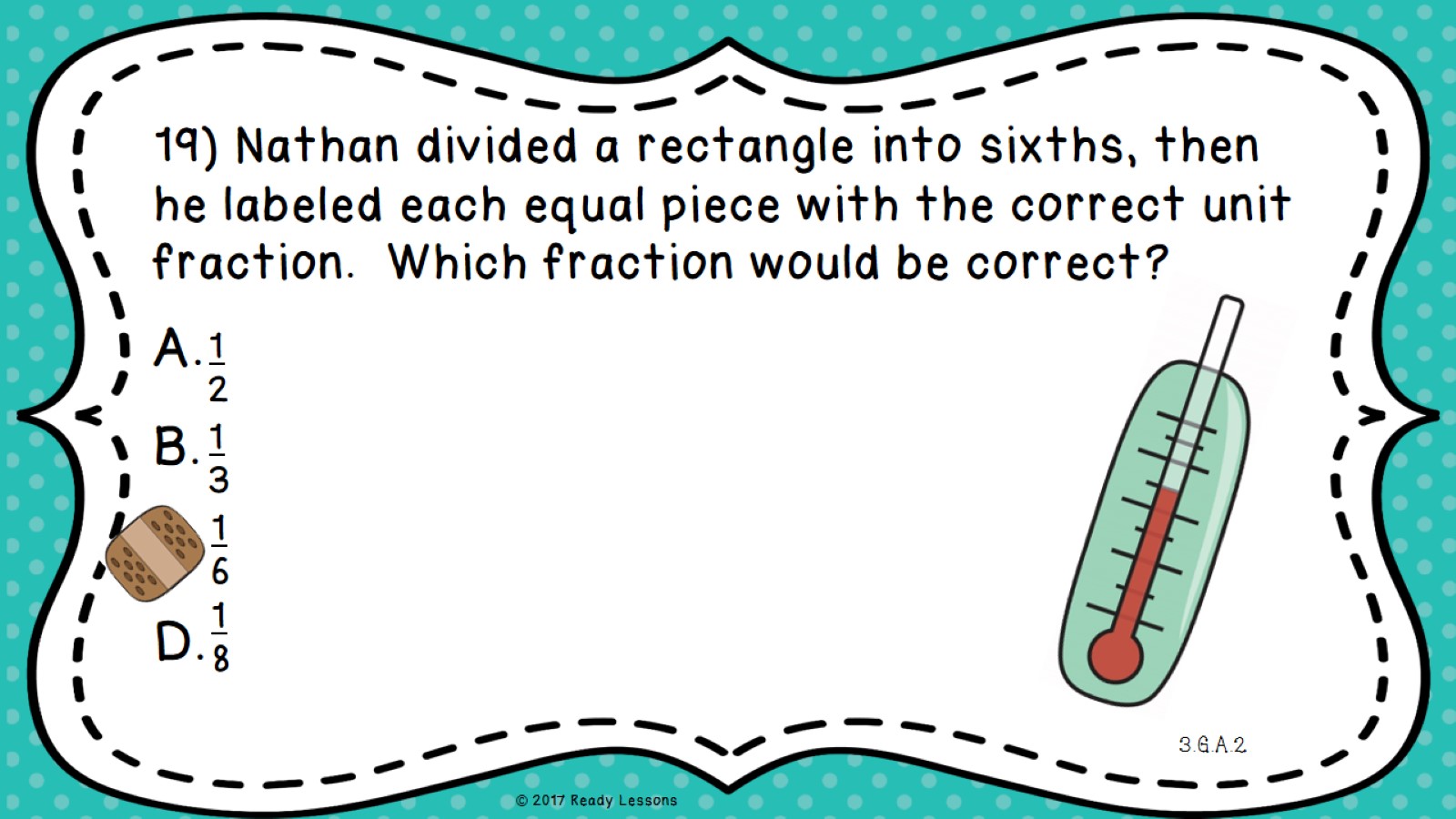 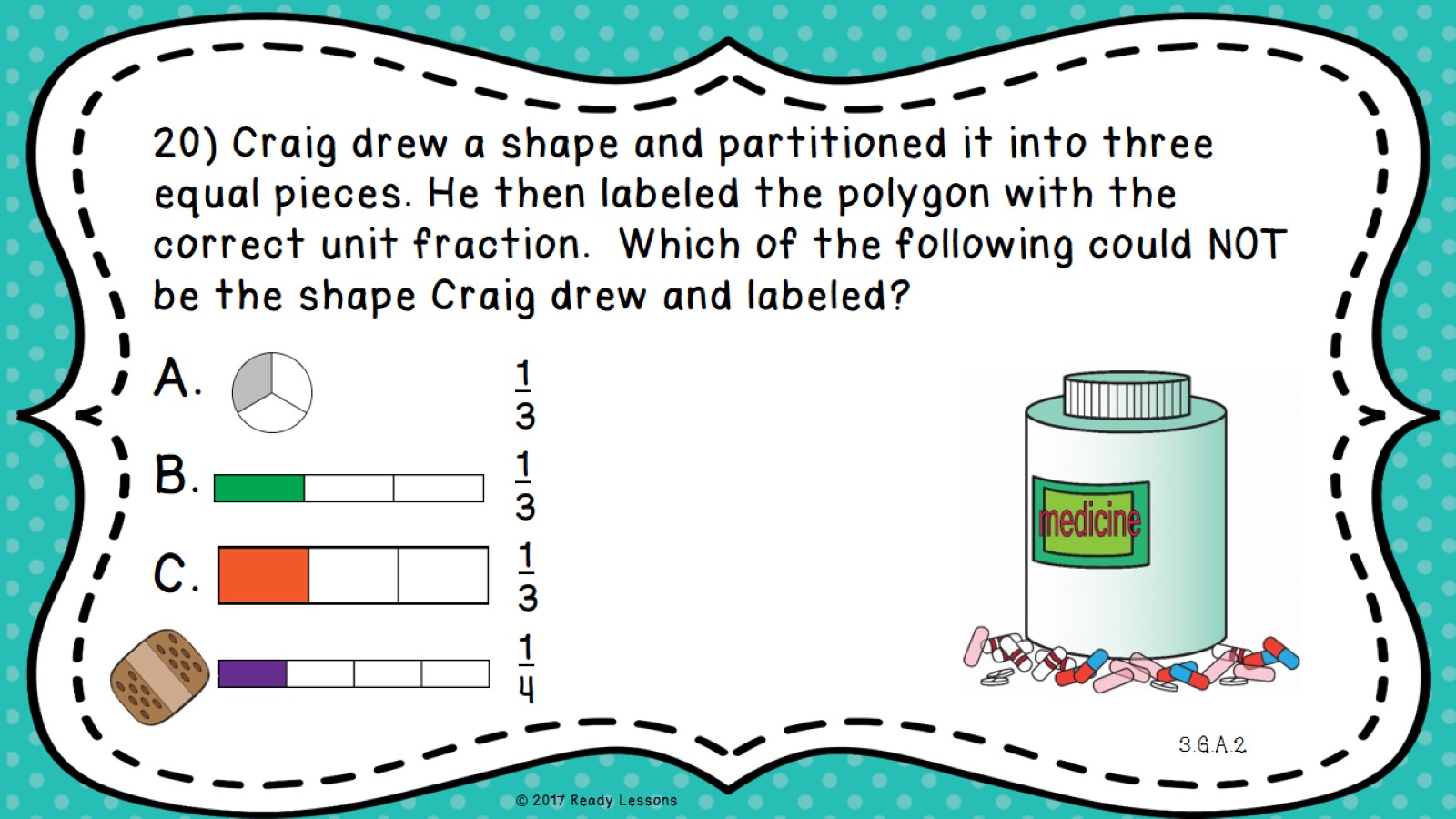 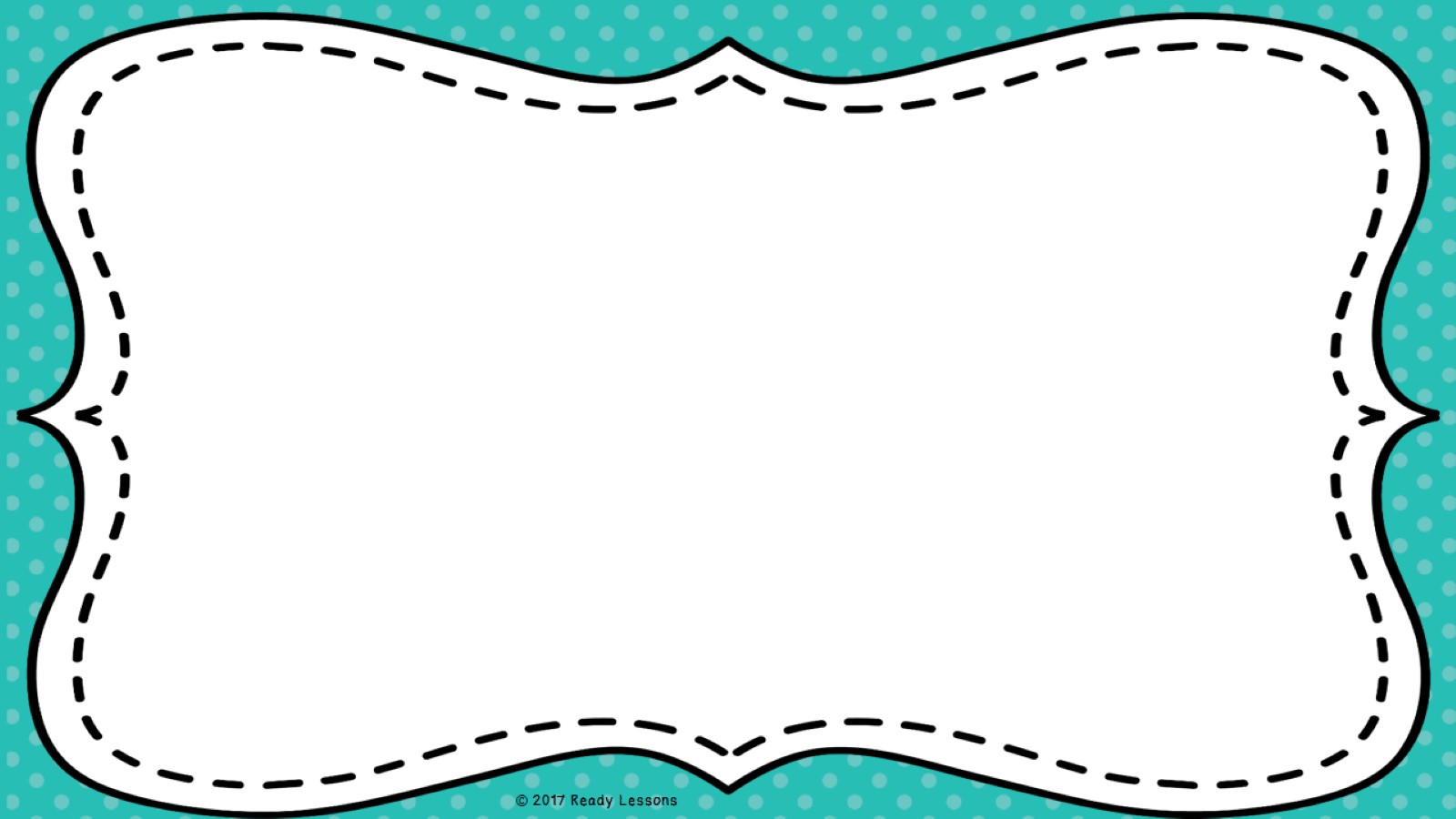 Free Multiplication Array Puzzles
Click here to get them now!
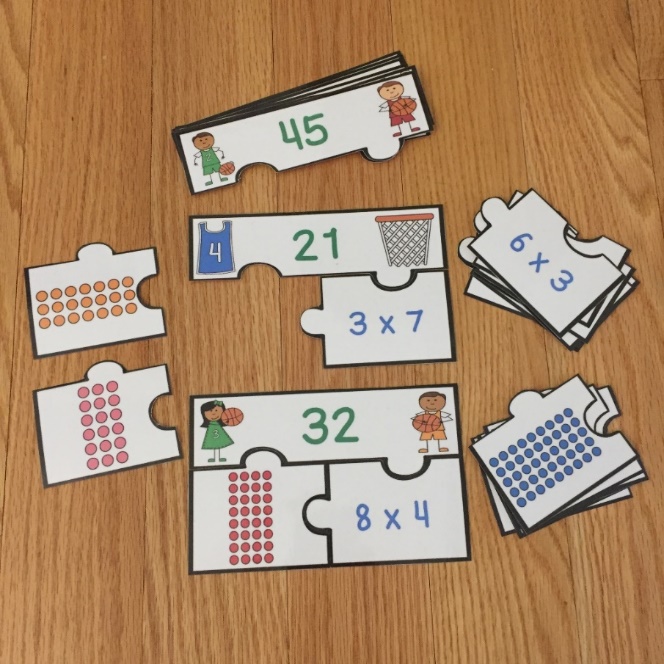 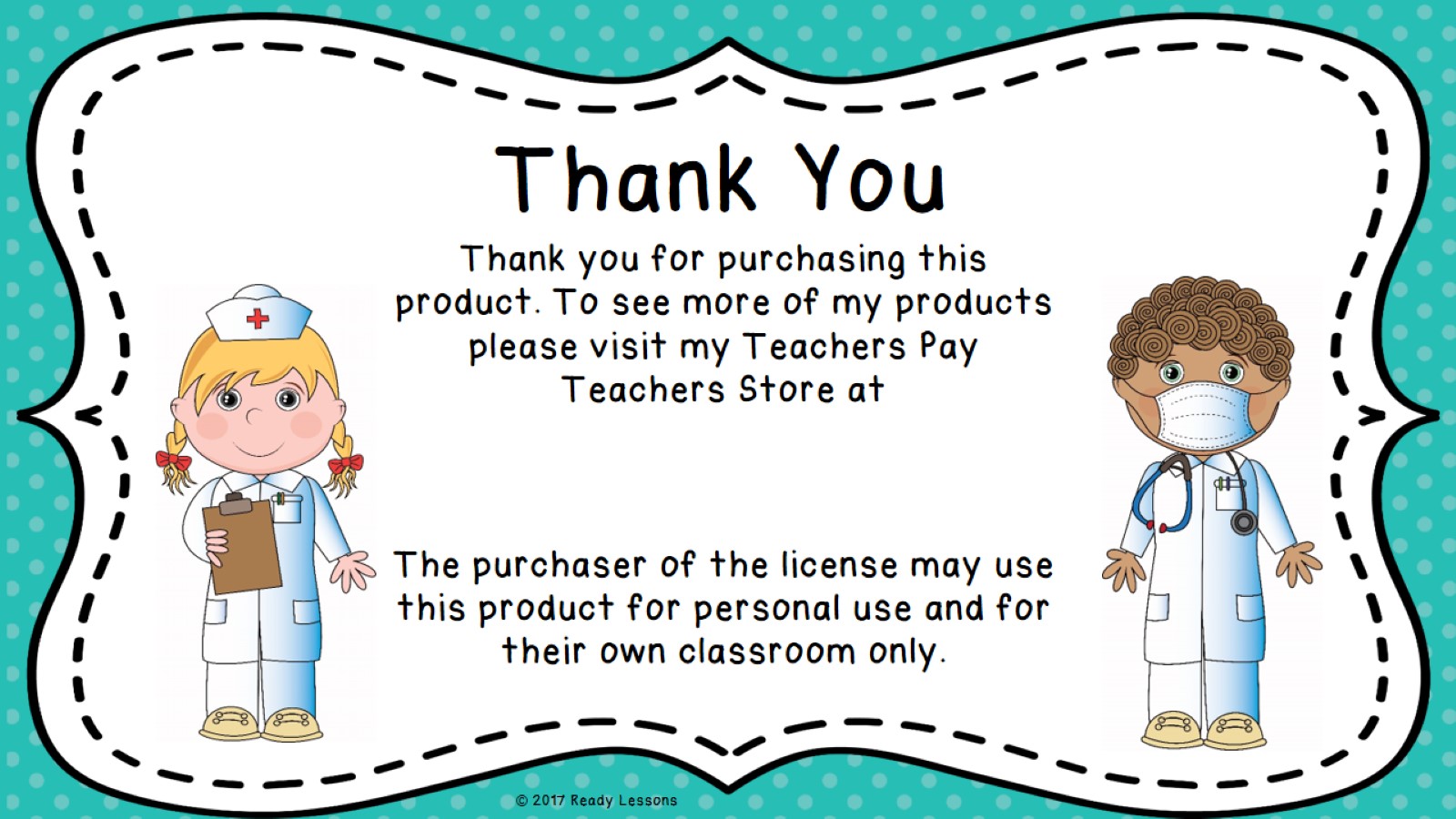 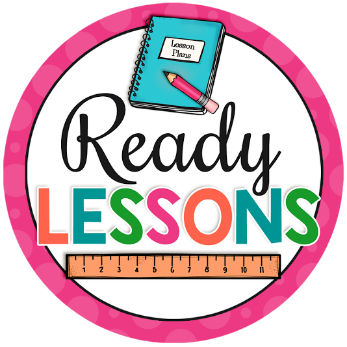 http://www.teacherspayteachers.com/Store/Ready-Lessons
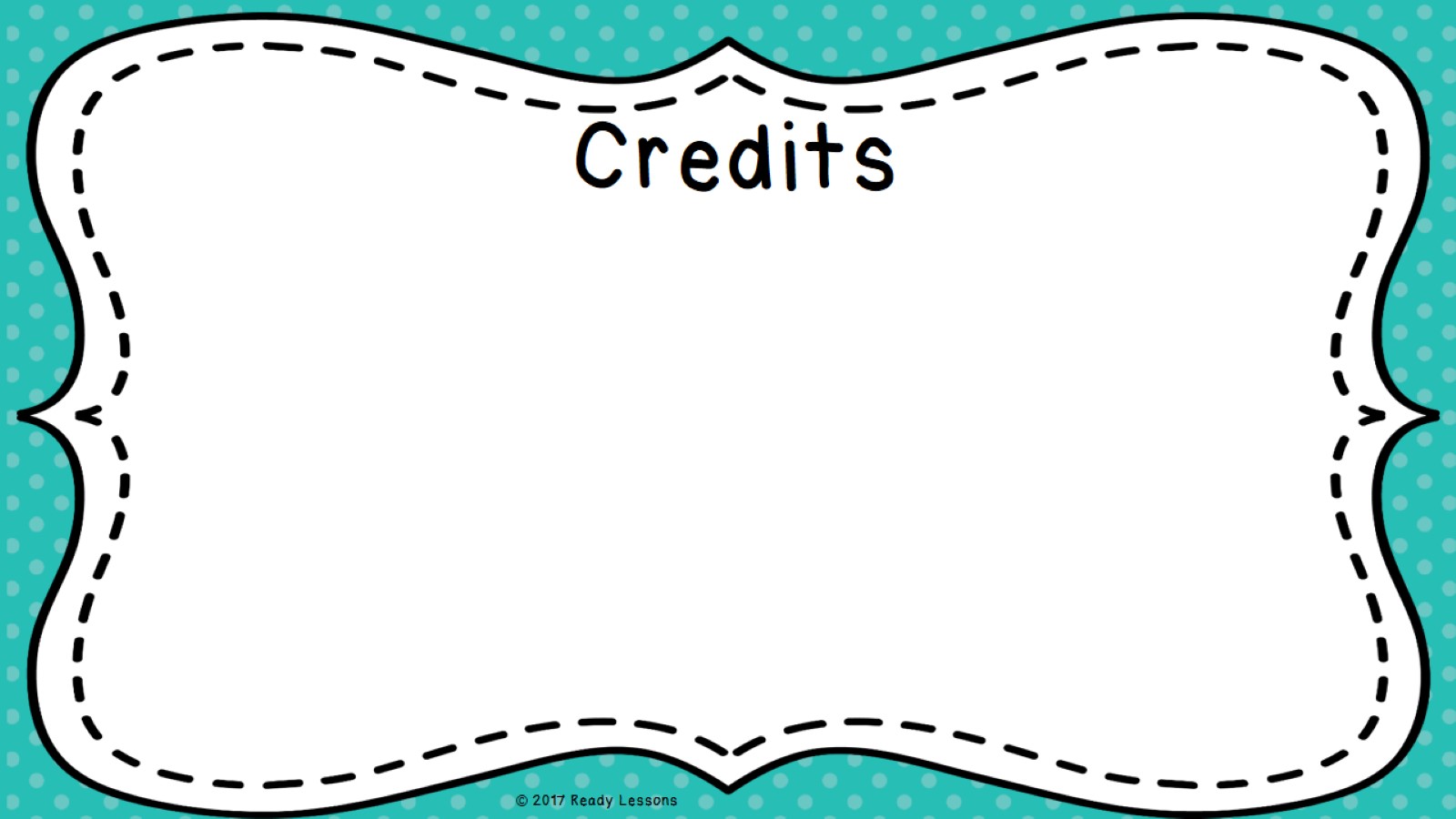 I’m Lovin’ Lit



http://imlovinlit.blogspot.com
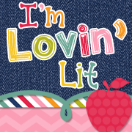 Trioriginalshttp://www.teacherspayteachers.com/Store/Trioriginals
Nastaran
https://www.teacherspayteachers.com/Store/Nastaran
The Wise Old Teacher
https://www.teacherspayteachers.com/Store/The-Wise-Old-Teacher
Graphics by Poppydreamz Digital Art found on Teachers Pay Teachers @
https://www.teacherspayteachers.com/Store/Poppydreamz-Digital-Art

Some or all of the graphics in this presentation came from Poppydreamz Digital Art.
It is a violation of copyright laws to remove the graphics
from this presentation for other uses.
If you wish to use these graphics for yourself,
you can find them by visiting Poppydreamz Digital Art at
http://www.poppydreamzdigitalart.blogspot.com